Changes are coming
NGS 2022 - NSRS Modernization
Pam Fromhertz
Rocky Mountain Regional Advisor
Pamela.Fromhertz@noaa.gov
240-988-6363
Geodesy.noaa.gov
Mark Corbridge
WY NGS Geodetic Coordinator
WYNGScoordinator@gmail.com
(307) 777-4123
WES
February 6, 2019
geodesy.noaa.gov
LiDAR, UAV, GPS Data
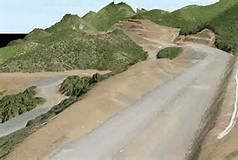 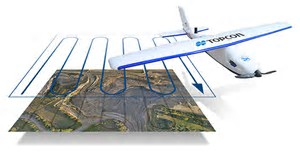 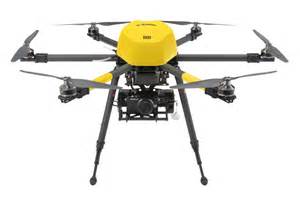 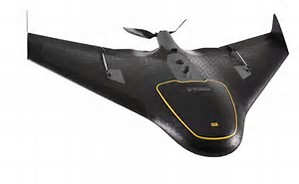 Agenda
WY Geodetic Coordinator and Working Group
NSRS Modernization
SPCS2022
Changes are coming – what do you want for WY
Geoid18
GPS on BM
Phase II 
Geospatial Summit
Wyoming Coordinator Working Group
*   Mark Corbridge, Geodetic Coordinator, WYDOT/PLSW
Karen Rogers, WGFD/WyGEO
Chad Kopplin, DEQ/TAG
Rich Greenwood, Greenwood Mapping/WyGEO
Wally Gladstone, Tribal
Paddington Hodza, WYGISC
Local Government
Technical Advisors – Mike Londe, Herb Stoughton, Mary Wilson
Pam Fromhertz, National Geodetic Survey (NGS)
WYngsCoordinator@gmail.com
wygeo.org
NSRS ModernizationWho and What
The National Geodetic Survey, the federal agency responsible for establishing and maintain the positioning framework to support all federal civilian mapping and charting in the United States, is modernizing the National Spatial Reference System (NSRS). 

What does this mean? 
All horizontal and vertical datums in the NSRS (NAD 83, NAVD 88, etc.) will be updated with: 
Four (4) new Terrestrial Reference Frames of 2022
North American-Pacific Geopotential Datum of 2022
New tools, products, services, and methodologies will be developed jointly to support the transition and access to an improved, modernized NSRS.
6
What life will be like in the future
Revolutionize professional surveying
No more need for installing and locating bench marks
Absolute, consistent positioning autonomously, anywhere





Impacts on infrastructure
Any application requiring precise positioning -- bridges, tunnels, railways, agriculture, navigation -- will be easier and more accurate
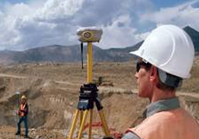 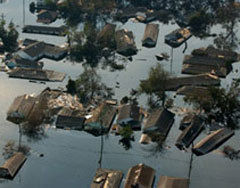 Vastly improved flood plain mapping
Water flows due to differences in gravity 
Critically important in low-lying, flat communities





Fundamental support for new technologies
“Smart Highways” for autonomous vehicles
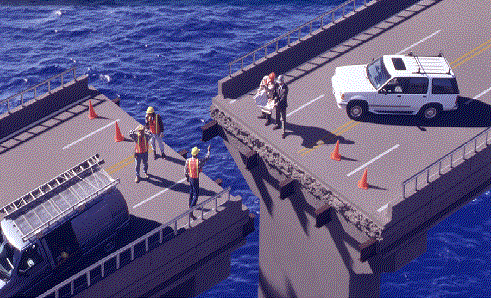 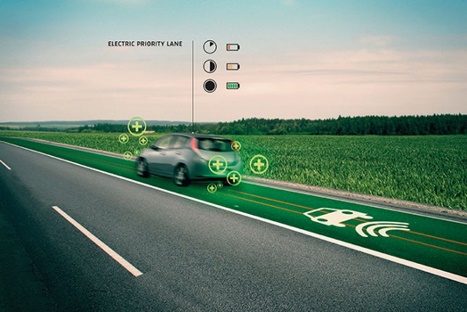 7
All coordinates and heights 
will change!

In Wyoming by
4 feet horizontally and 
-2 to 3 feet vertically
8
WY Continuously Operating Reference Stations (CORS)
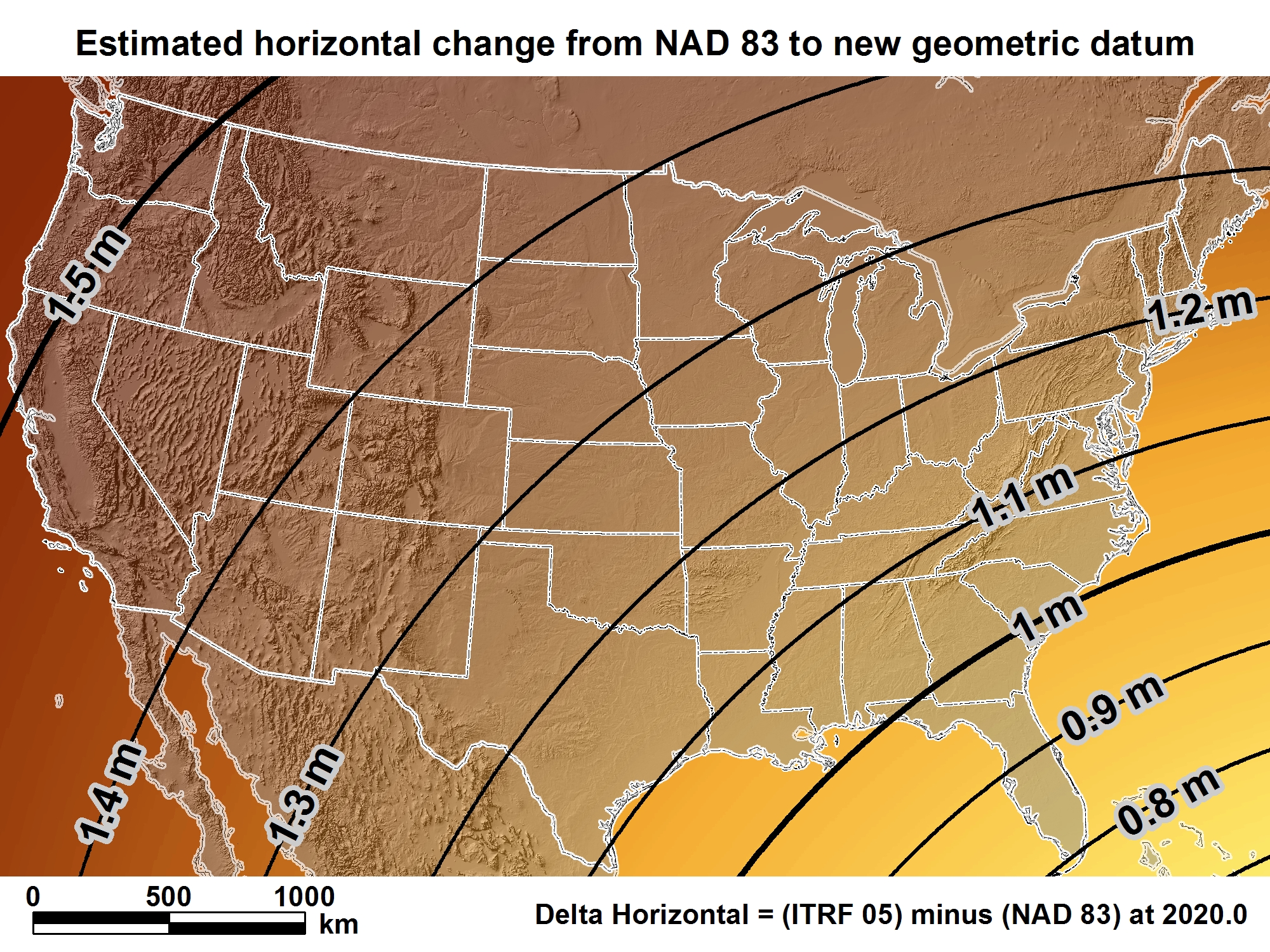 New geometric datum minus NAD 83 (horizontal)
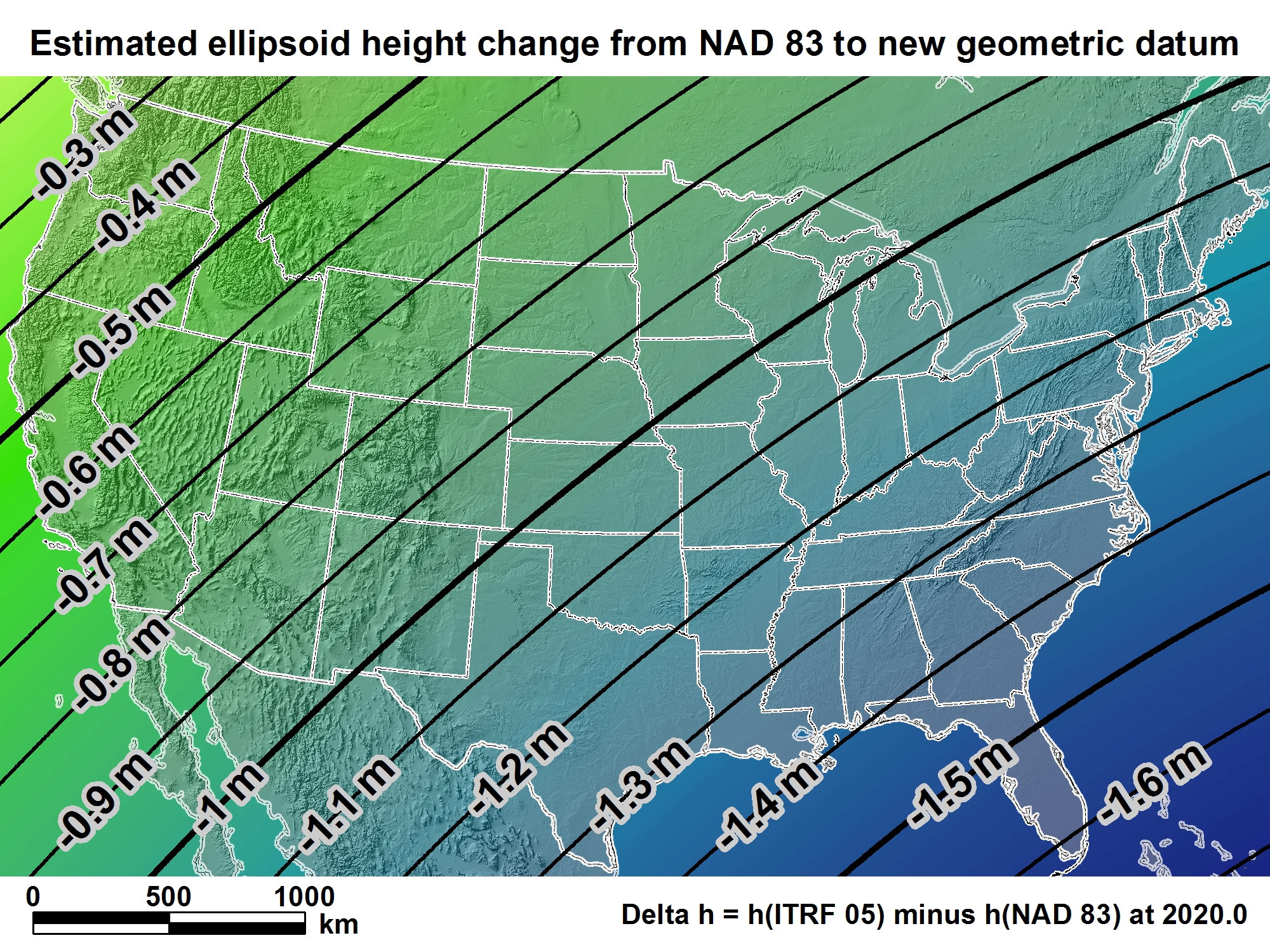 New geometric datum minus NAD 83 (ellipsoid height)
New Vertical Datum(Outcome)
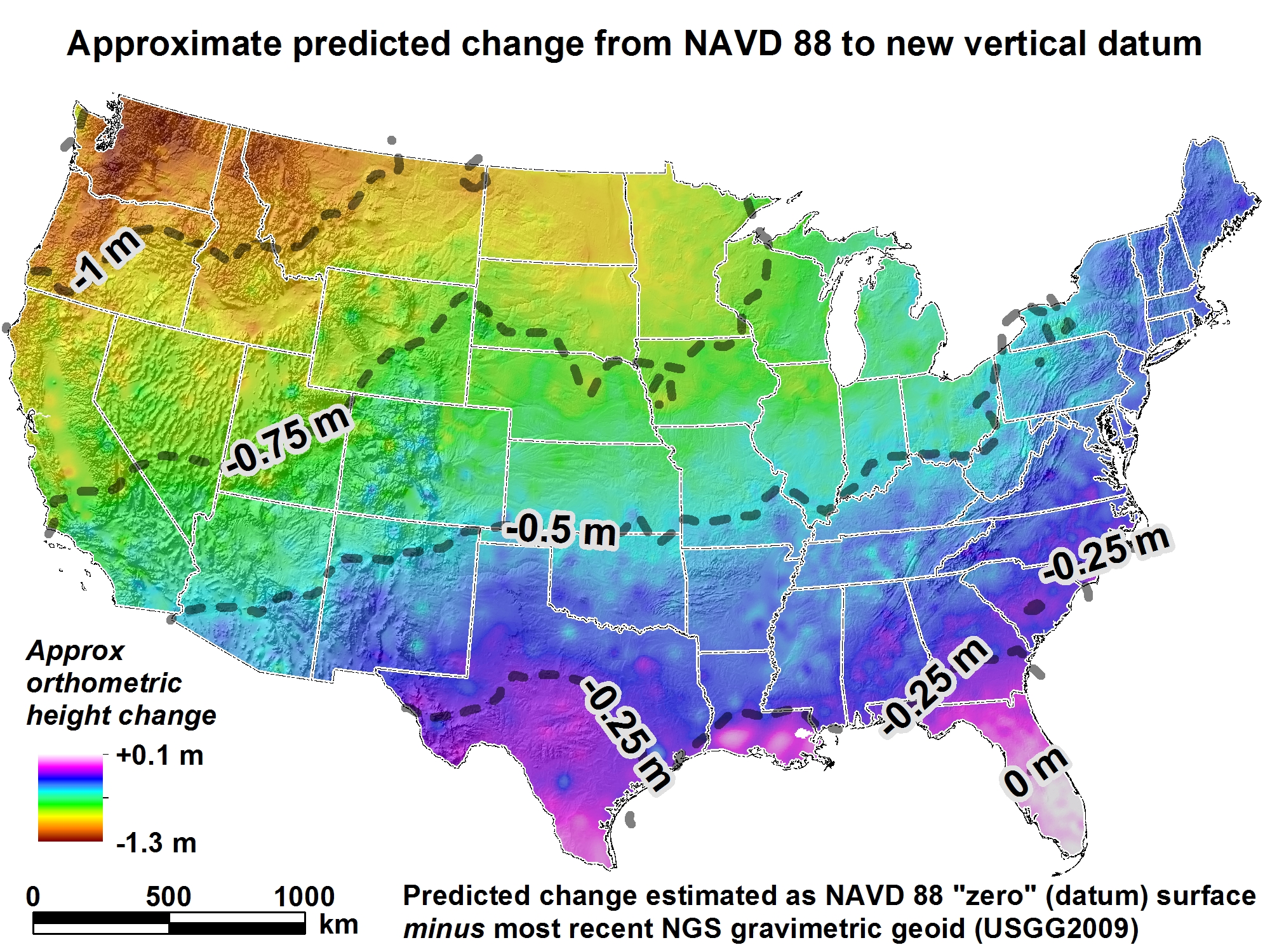 Predicted Positional Changes in 2022 
Computed for Q 32(NR0035) near Casper, WY
HORIZONTAL = 1.2401 m (4.07 ft)
ELLIPSOID HEIGHT = - 0.77 m (-2.53 ft)
Computed with HTDP and Inverse

ORTHOMETRIC HEIGHT = - 0.706 m (-2.32 ft)
Computed with xGEOID16B
[Speaker Notes: NAD 83(2011) POSITION- 42 55 33.76190(N) 106 19 58.11320(W) ADJUSTED
NAD 83(2011) ELLIP HT- 1615.234 (meters) (06/27/12) ADJUSTED 
NAD 83(2011) EPOCH - 2010.00 
NAVD 88 ORTHO HEIGHT - 1628.602 (meters) 5343.17 (feet) ADJUSTED 
NR0035]
New Reference (Datums) Frames
Horizontal
Vertical
Geometric
Latitude
Longitude
Ellipsoidal Height
Euler Rotation and angle
Intra-frame Velocity Models

Geopotential
Geoid Model
Time Dependent Coordinates on a fixed Plate
NSRS Modernization News
Four Terrestrial Reference Frames
North American Terrestrial Reference Frame of 2022 (NATRF2022)
Pacific Terrestrial Reference Frame of 2022 (PATRF2022)
Mariana Terrestrial Reference Frame of 2022 (MATRF2022)
Caribbean Terrestrial Reference Frame of 2022 (CATRF2022)

Geopotential Datum for Heights and other Physical Coordinates
North American-Pacific Geopotential Datum of 2022 (NAPGD2022)

Geoid Model (time-dependent, provided in three regions)
GEOID2022
[Speaker Notes: Four Terrestrial Reference Frames
Replacing the three existing NAD 83 reference frames will be four plate-fixed terrestrial reference frames.  The tectonic plate for each frame may be inferred from their names.

Geopotential datum
A geopotential datum will be created which will contain all of the information necessary to provide mutually consistent orthometric heights, geoid undulations, gravity anomalies, deflections of the vertical and all other geodetic coordinates related to the gravity field. 

Geoid model
Within NAPGD2022, a variety of products will exist.  The most prominent will be a time dependent model of the geoid, provided in three regions (the first covering the entirety of North and Central America, Hawaii, Alaska, Greenland and the Caribbean, the second covering American Samoa and the third covering Guam and the Commonwealth of the Mariana Islands).]
Gravity for the Redefinition of the American Vertical Datum (GRAV-D)
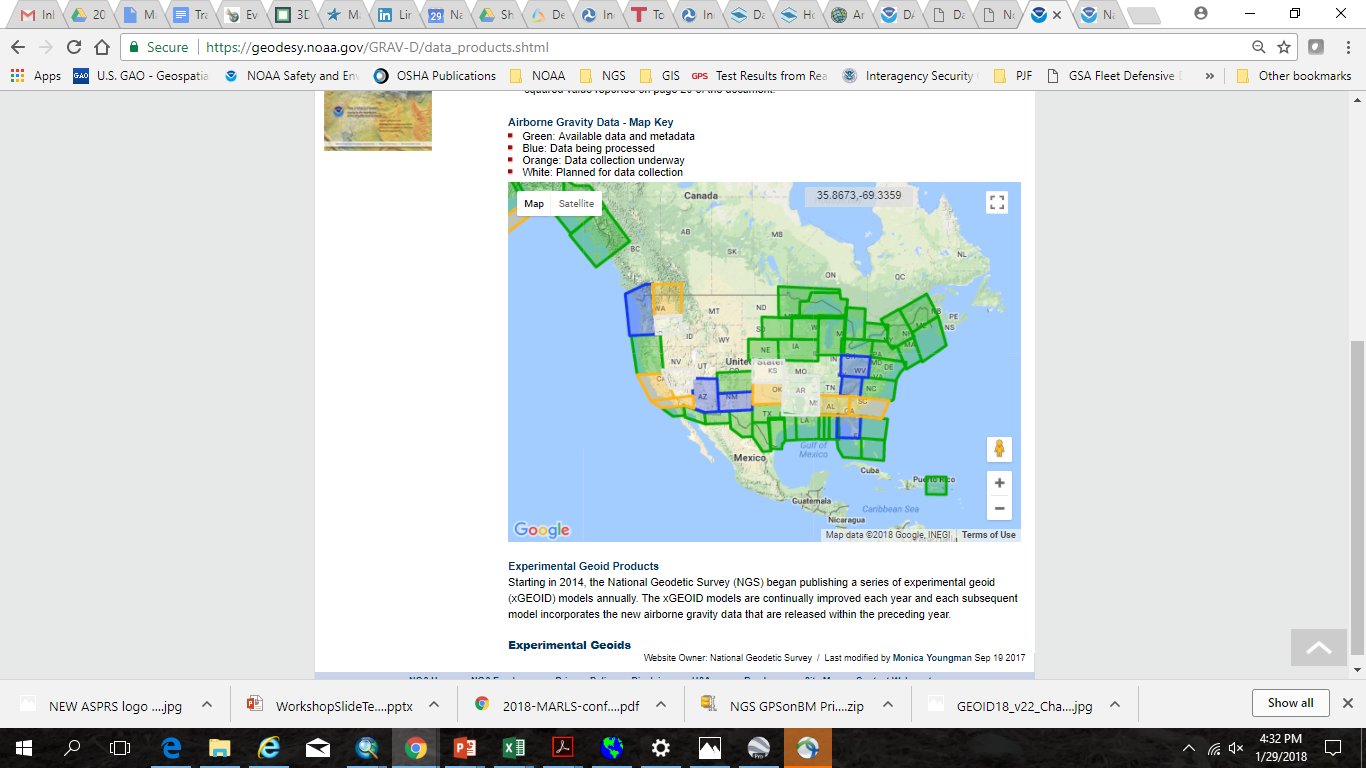 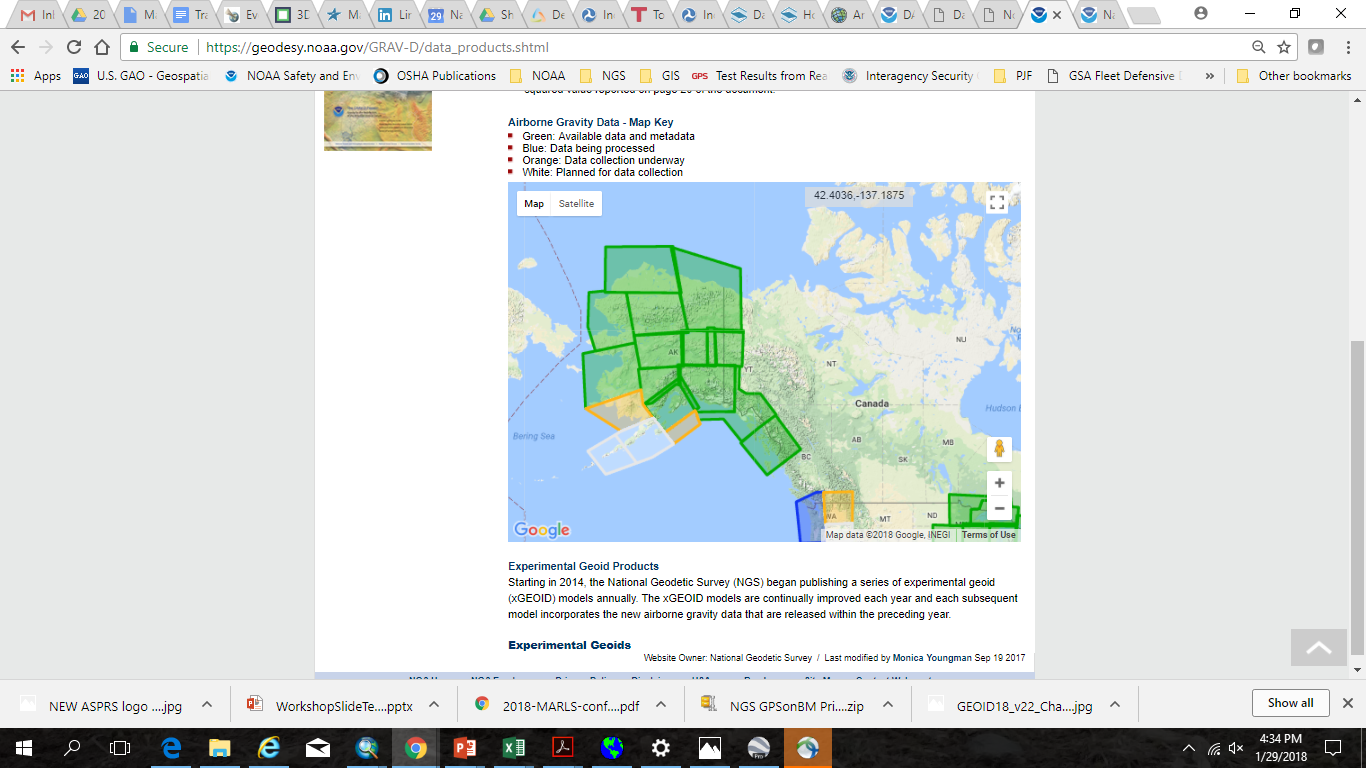 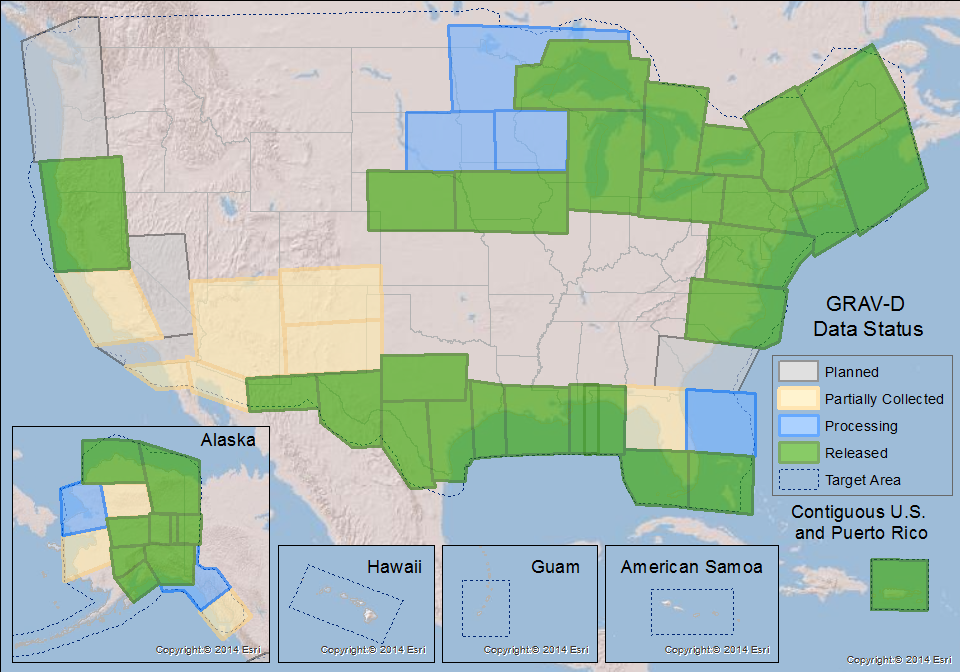 https://www.geodesy.noaa.gov/GRAV-D/
[Speaker Notes: Pictured: Airborne gravity survey grid and the current status of GRAV-D, with more than 45 percent of the U.S. and its territories covered and GRAV-D airborne data collected.

In 2010, began operational collection of airborne gravity data to calculate a geoid model and ultimately a new vertical reference system for accurate height measurements up to 2 cm in the U.S. and territories.
Provides highly accurate height measurements to determine where water flows
Connects satellite and terrestrial gravity measurements for efficient and accurate gravity monitoring
Benefits include $240 Million from improved floodplain mapping alone]
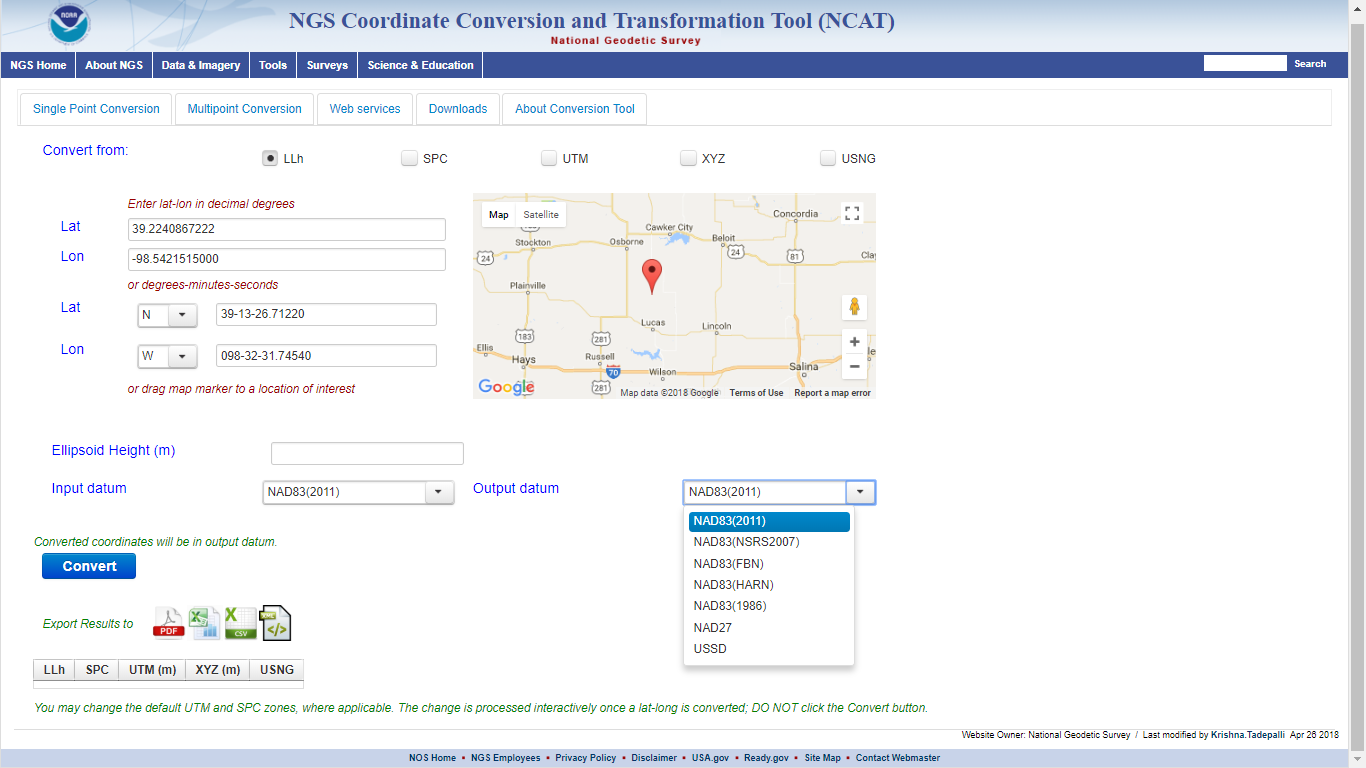 NCATNGS Coordinate Conversion and Transformation Tool
geodesy.noaa.gov
[Speaker Notes: We also have a new tool available to convert between various coordinate systems using various projects.]
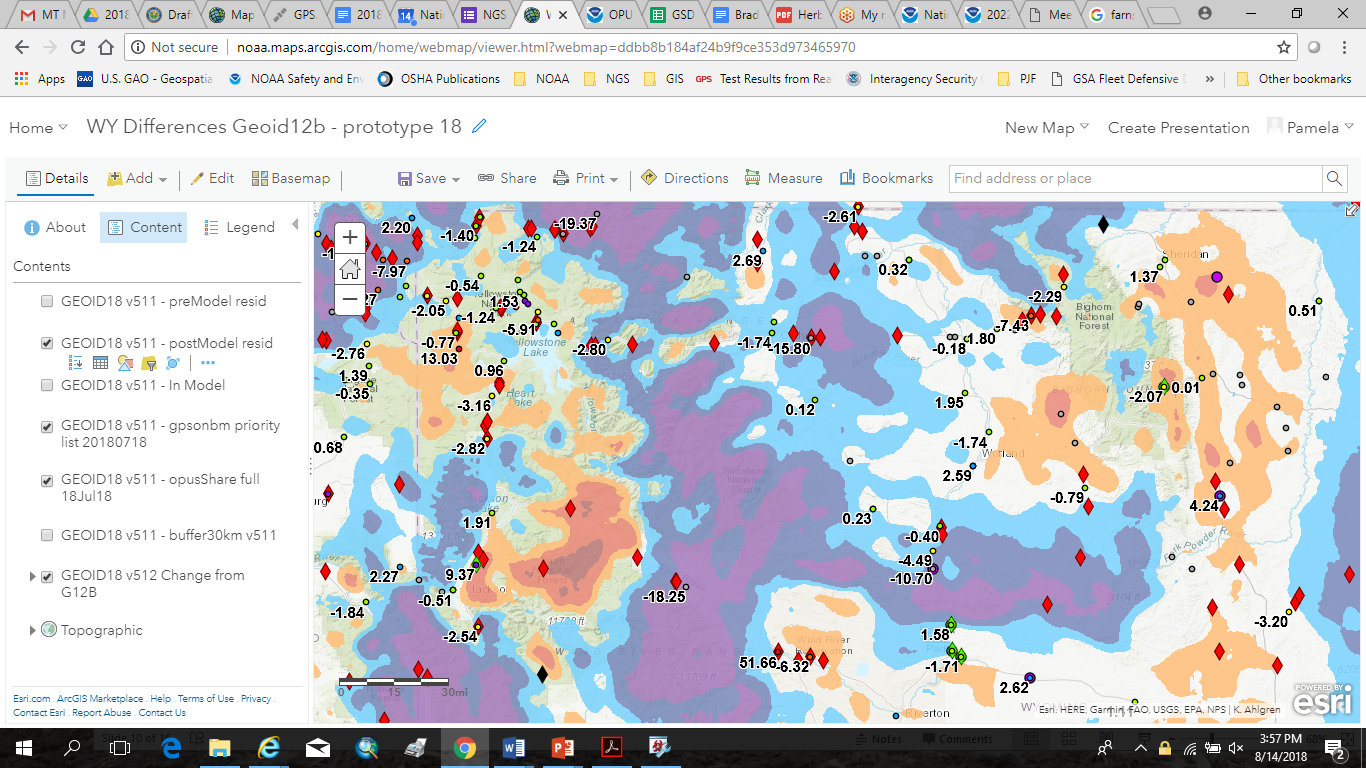 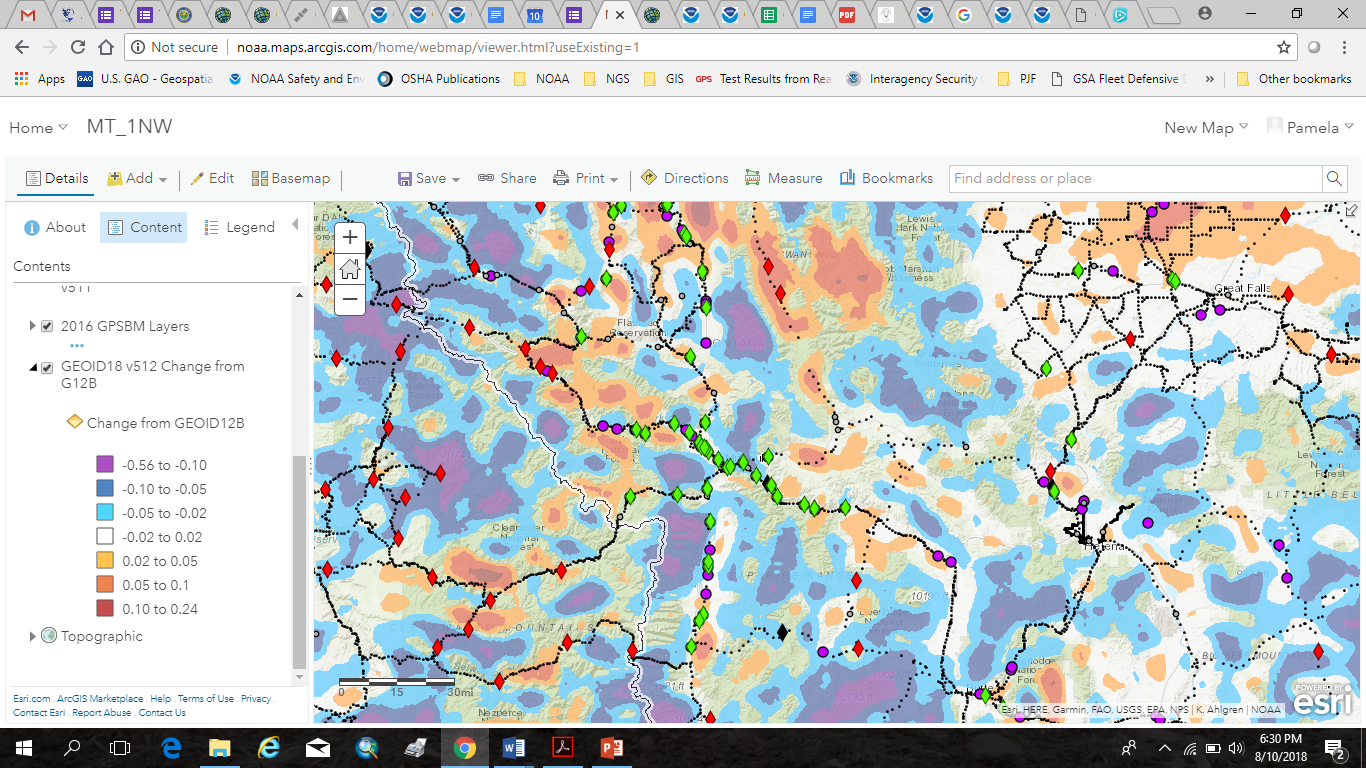 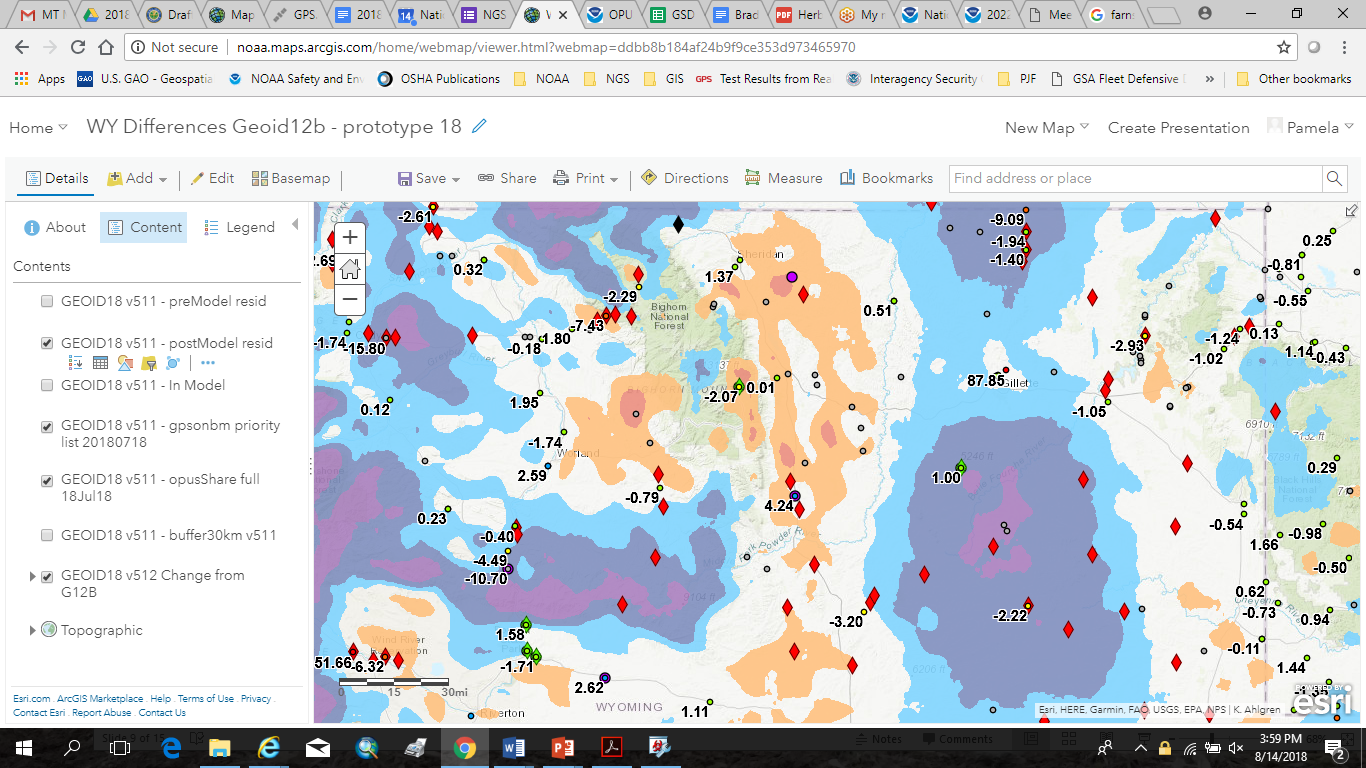 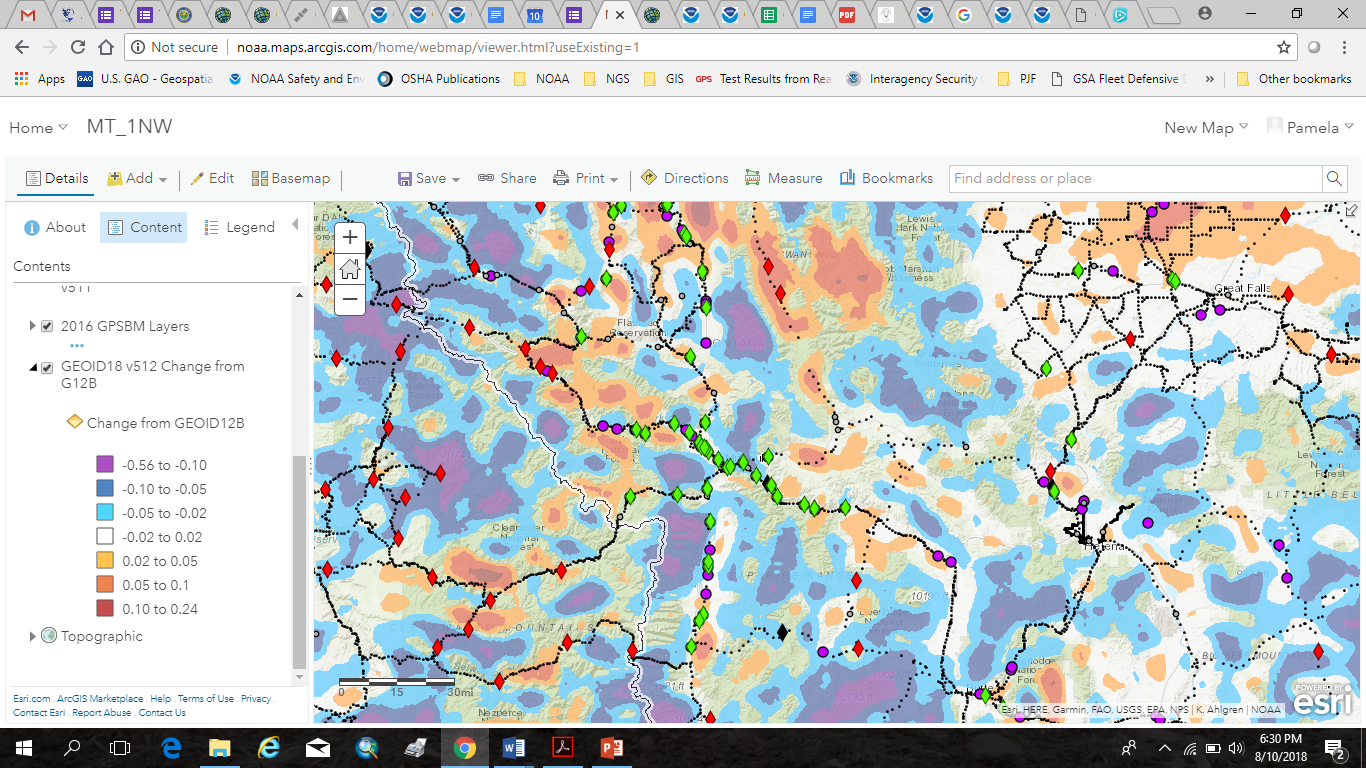 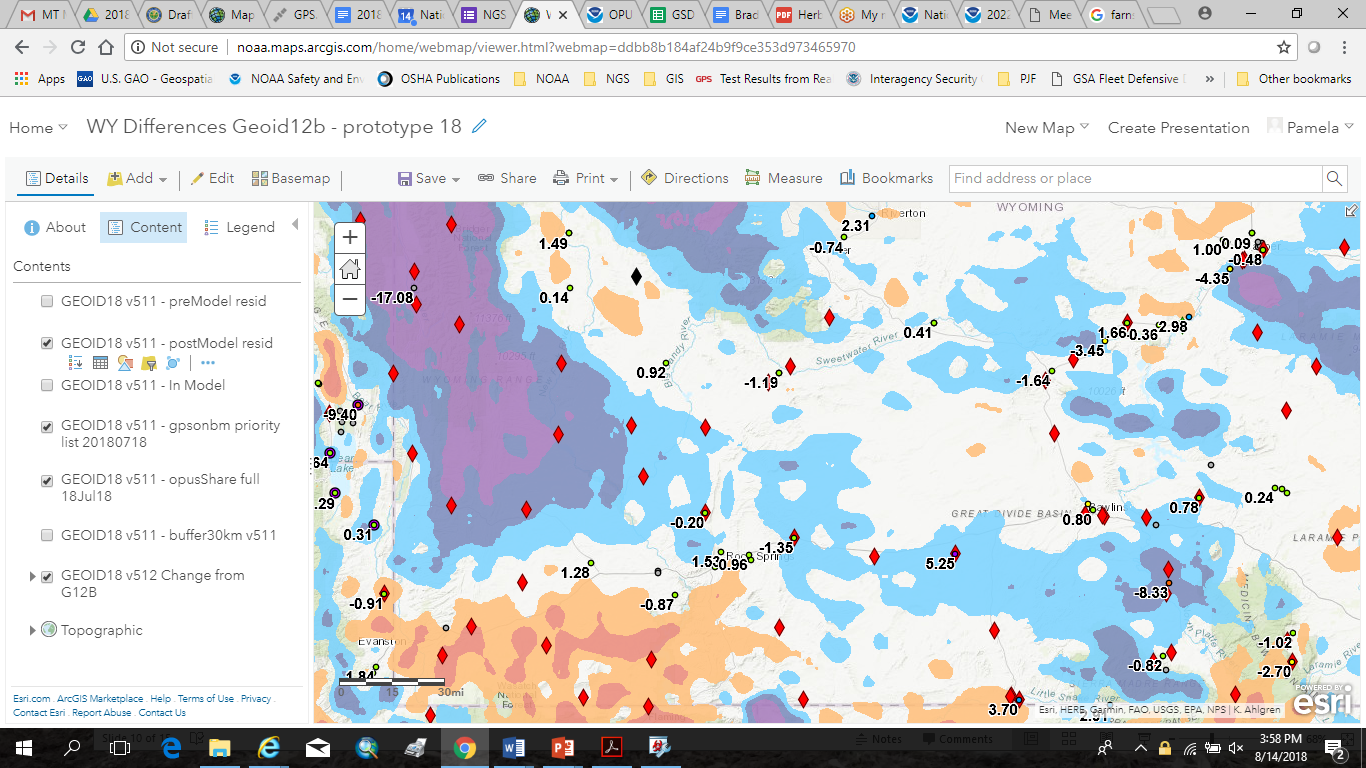 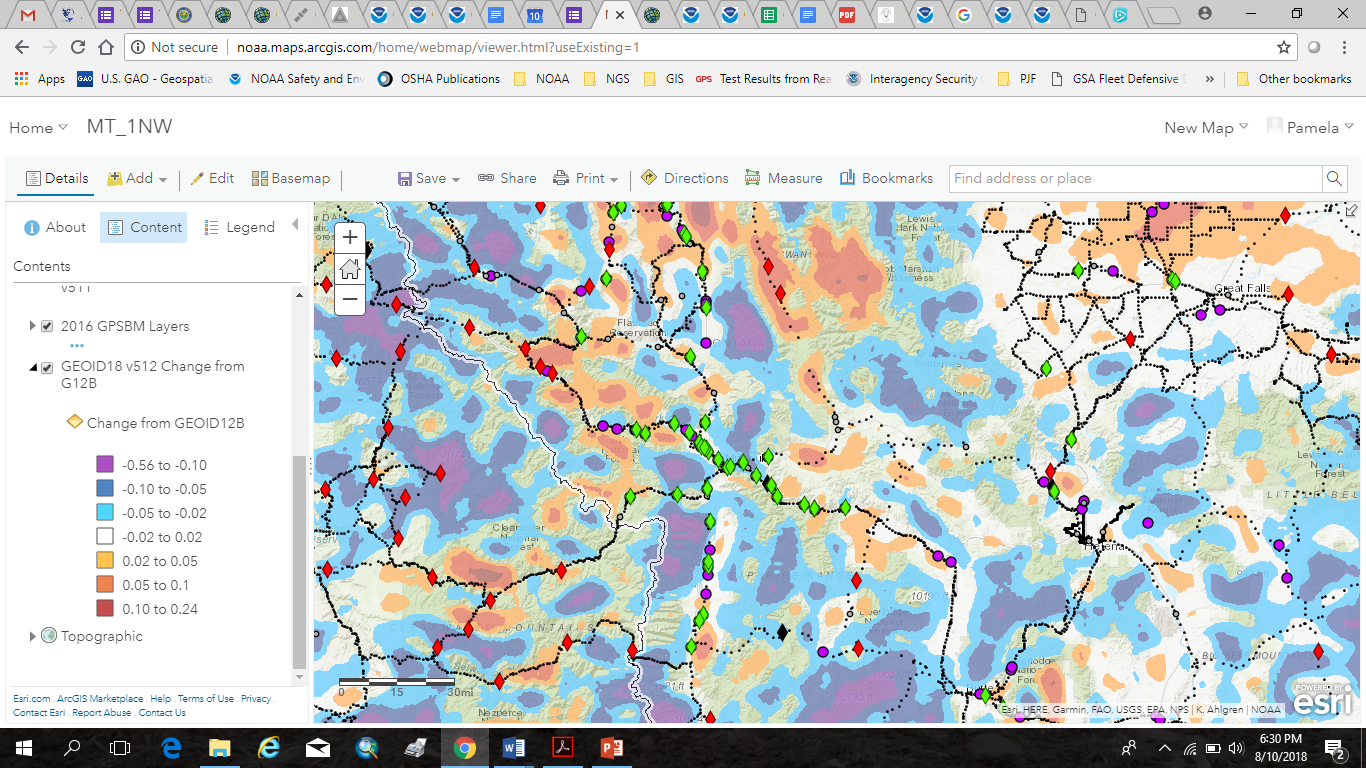 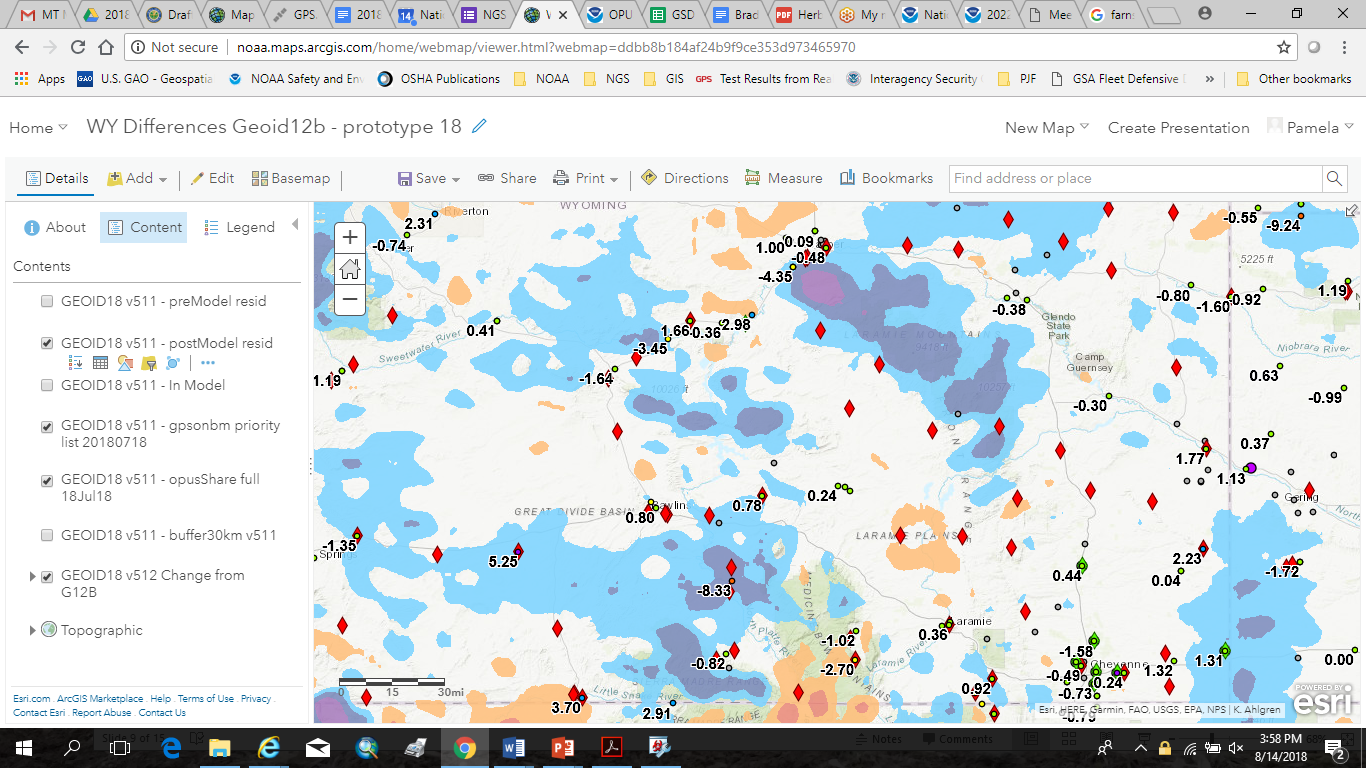 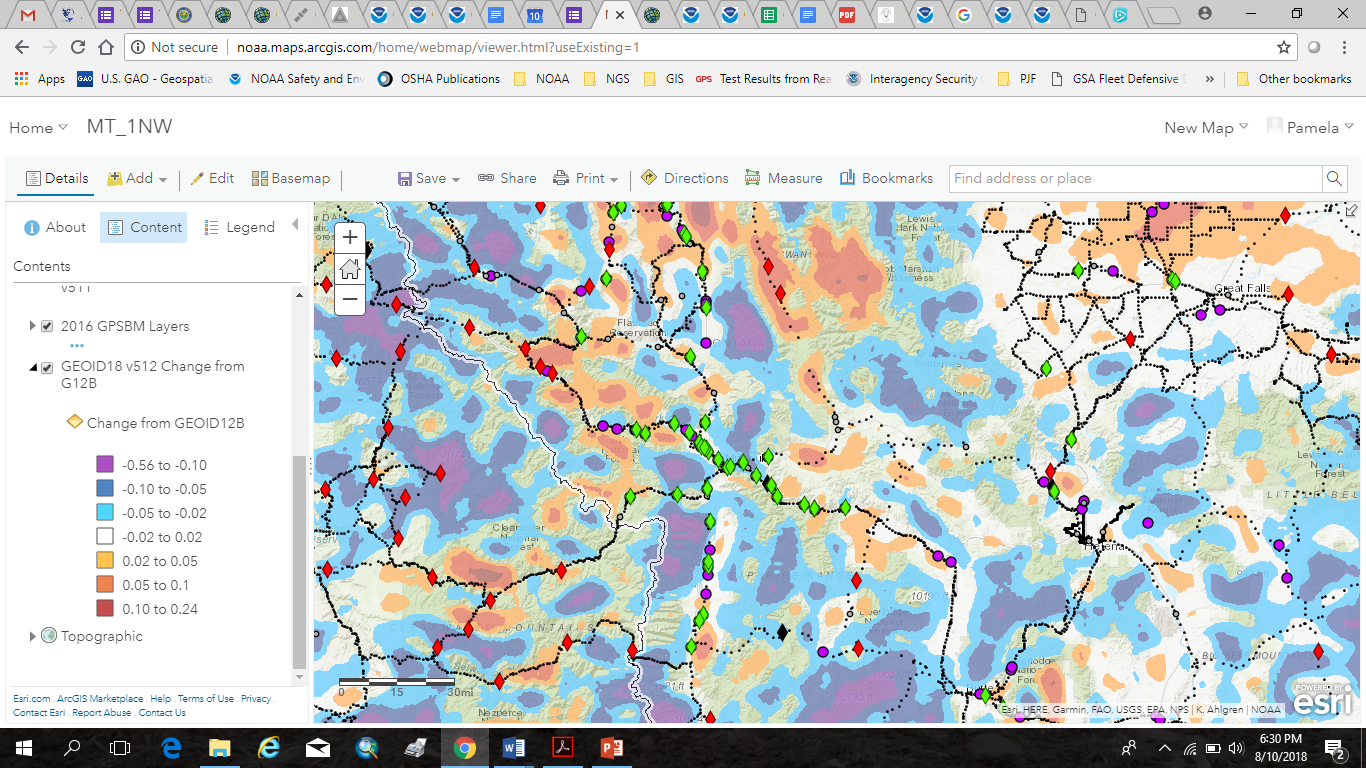 State Plane Coordinates 2022
Assist NGS in developing a new State Plane Coordinate System for the future. 
Input received on draft SPCS2022 policy and procedure
Documents
Draft SPCS2022 Policy
DRAFT SPCS2022 Procedures
NOAA Special Publication NOS NGS13
Webinar – March 8, April 12, 2018, Jan 10, 2019, March 7, 2019
Letter submitted to NGS under Federal Register Notice
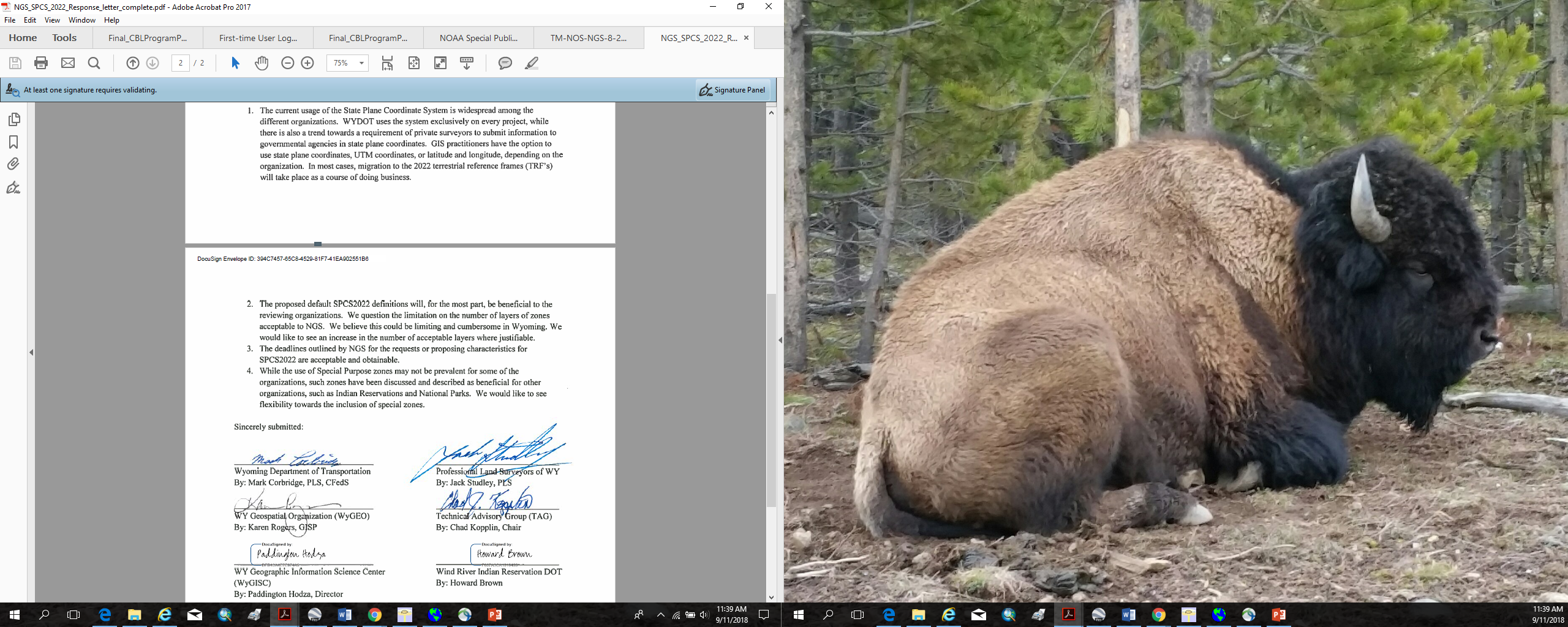 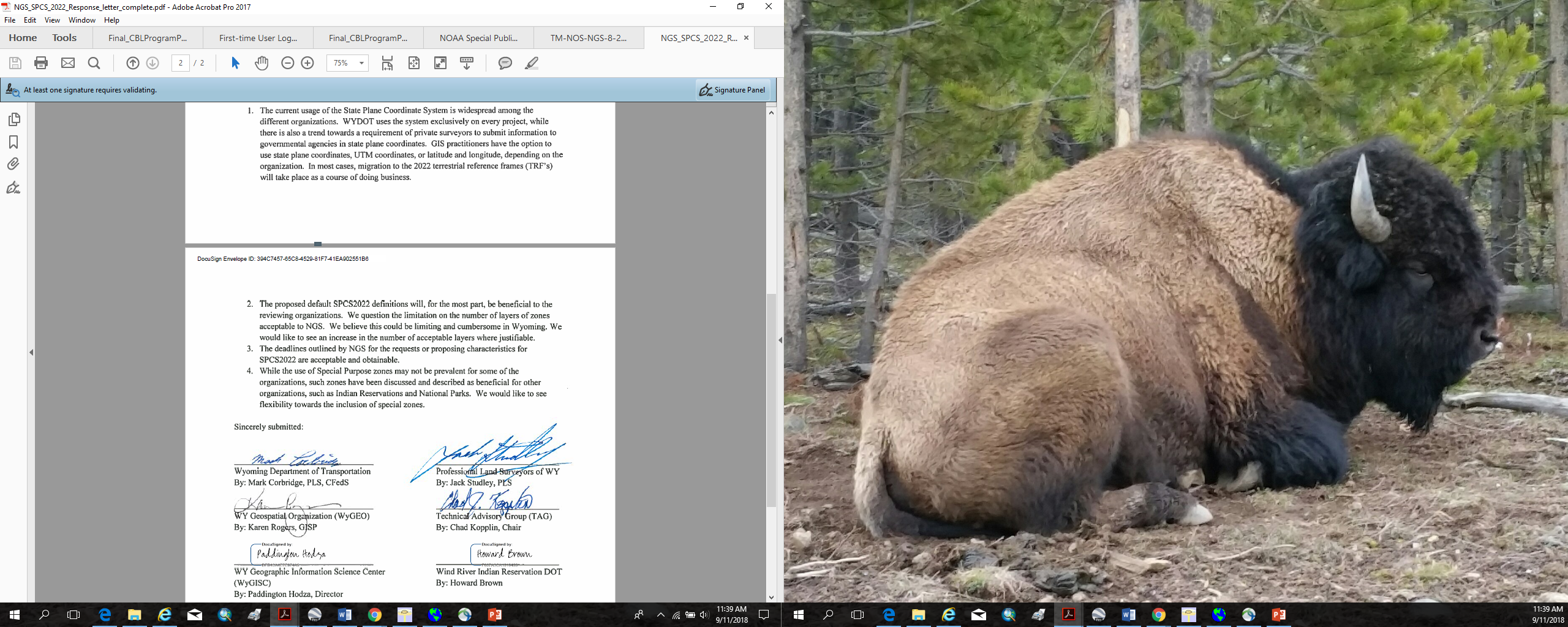 Many thanks to Dr. Stoughton for his thorough analysis
Letter submitted to NGS under Federal Register Notice
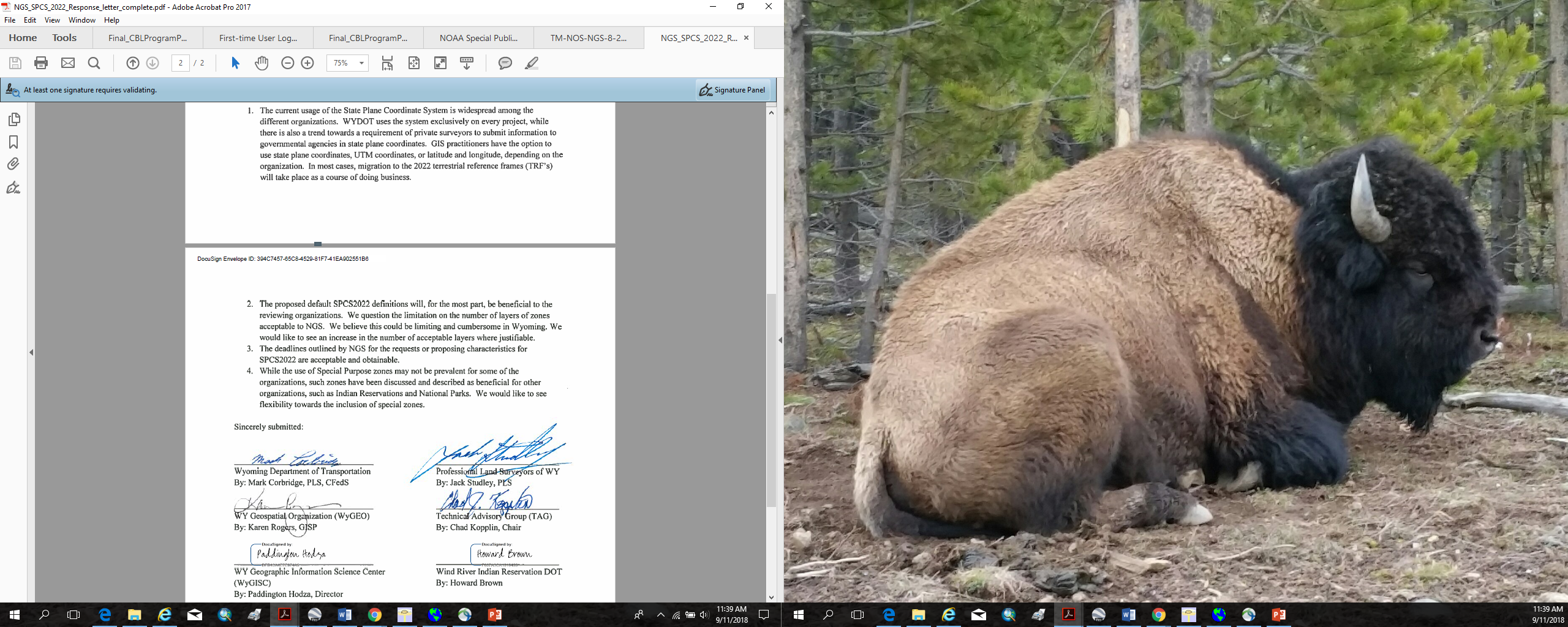 A New State Plane Coordinate System
State Plane Coordinate System of 2022 (SPCS202)
Referenced to new 2022 Terrestrial Reference Frames (TRFs)
Based on same reference ellipsoid (GRS 80)
Same 3 conformal projection types:
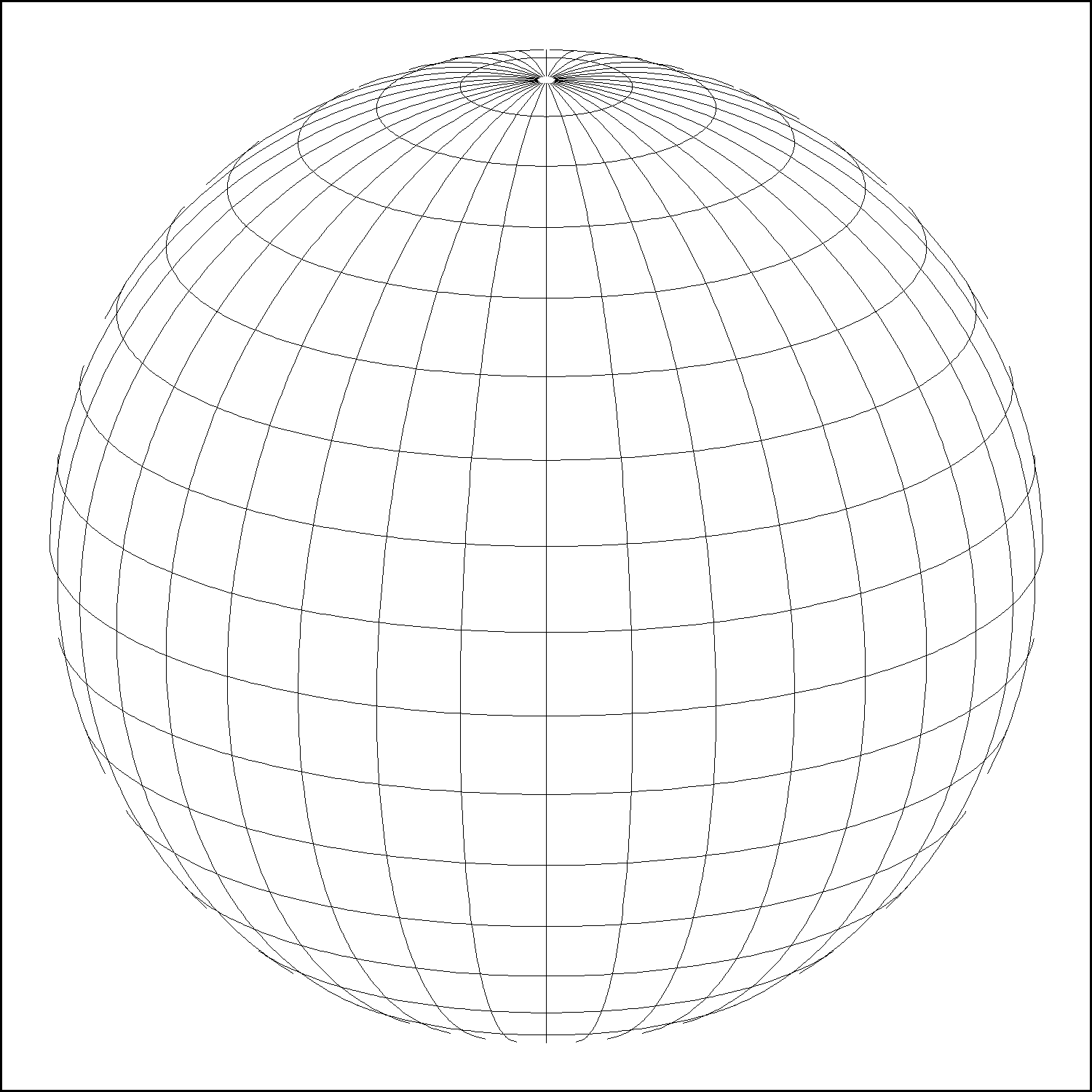 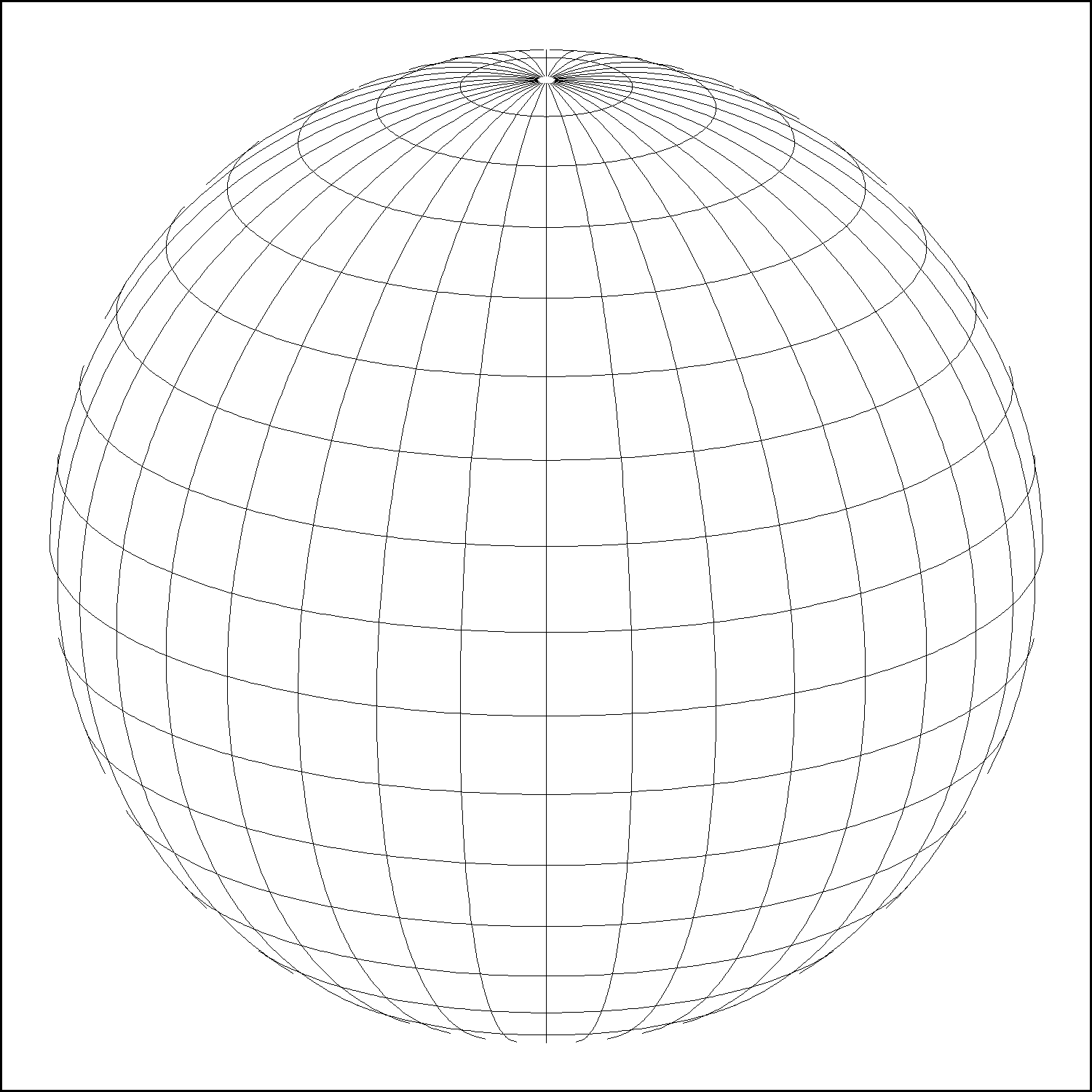 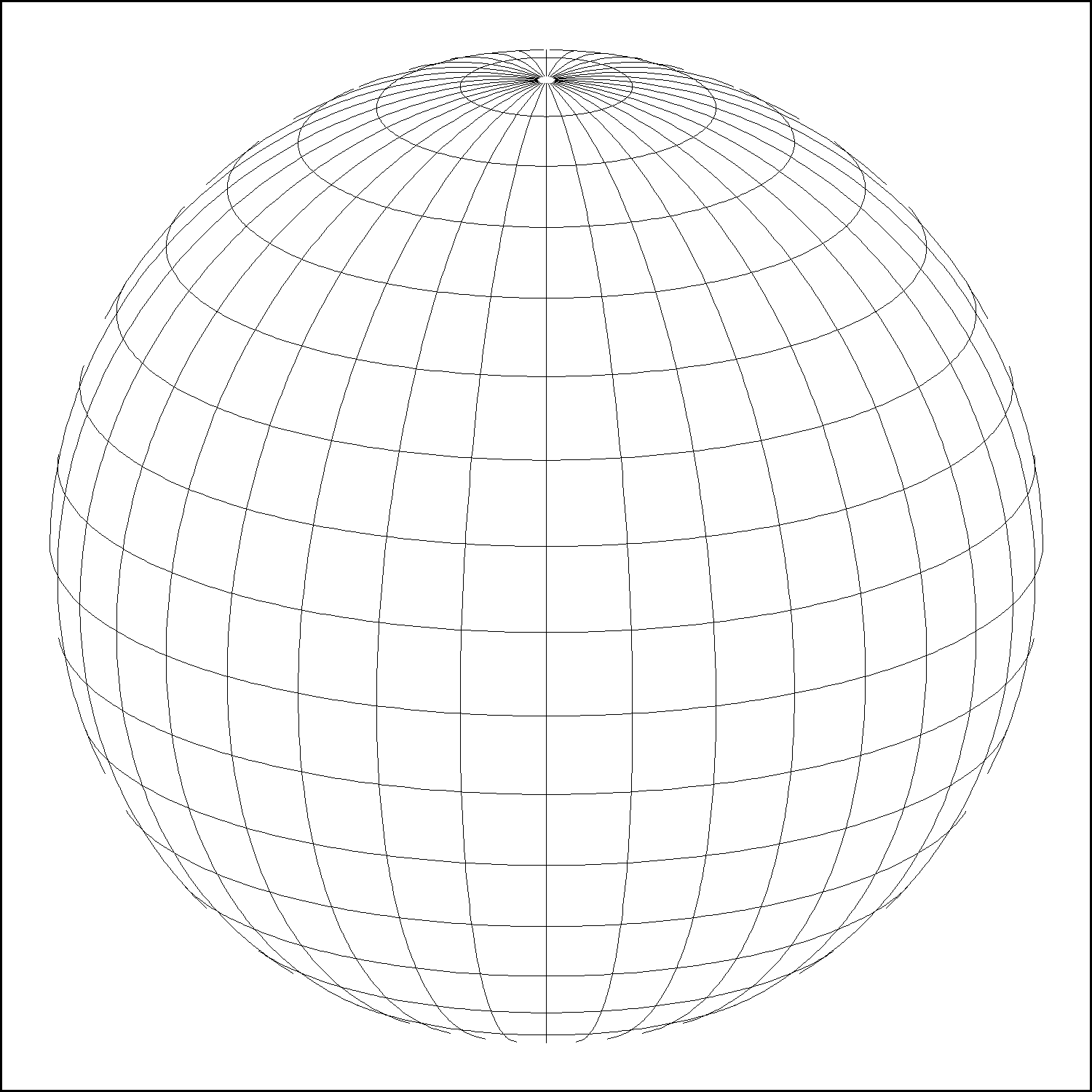 Oblique Mercator
Transverse Mercator
Lambert conformal conic
SPCS2022 project moving forward!
Main differences with existing State Plane:
Design to minimize distortion at topographic surface
Switch to one-parallel Lambert
Use of default SPCS2022 definitions
“Layered” and “special purpose” zones
Allowance for low distortion projections
Need for effective communication, outreach, and response
Goal:  Work with customers to define practical SPCS2022 that best meets their needs for the NSRS of the future
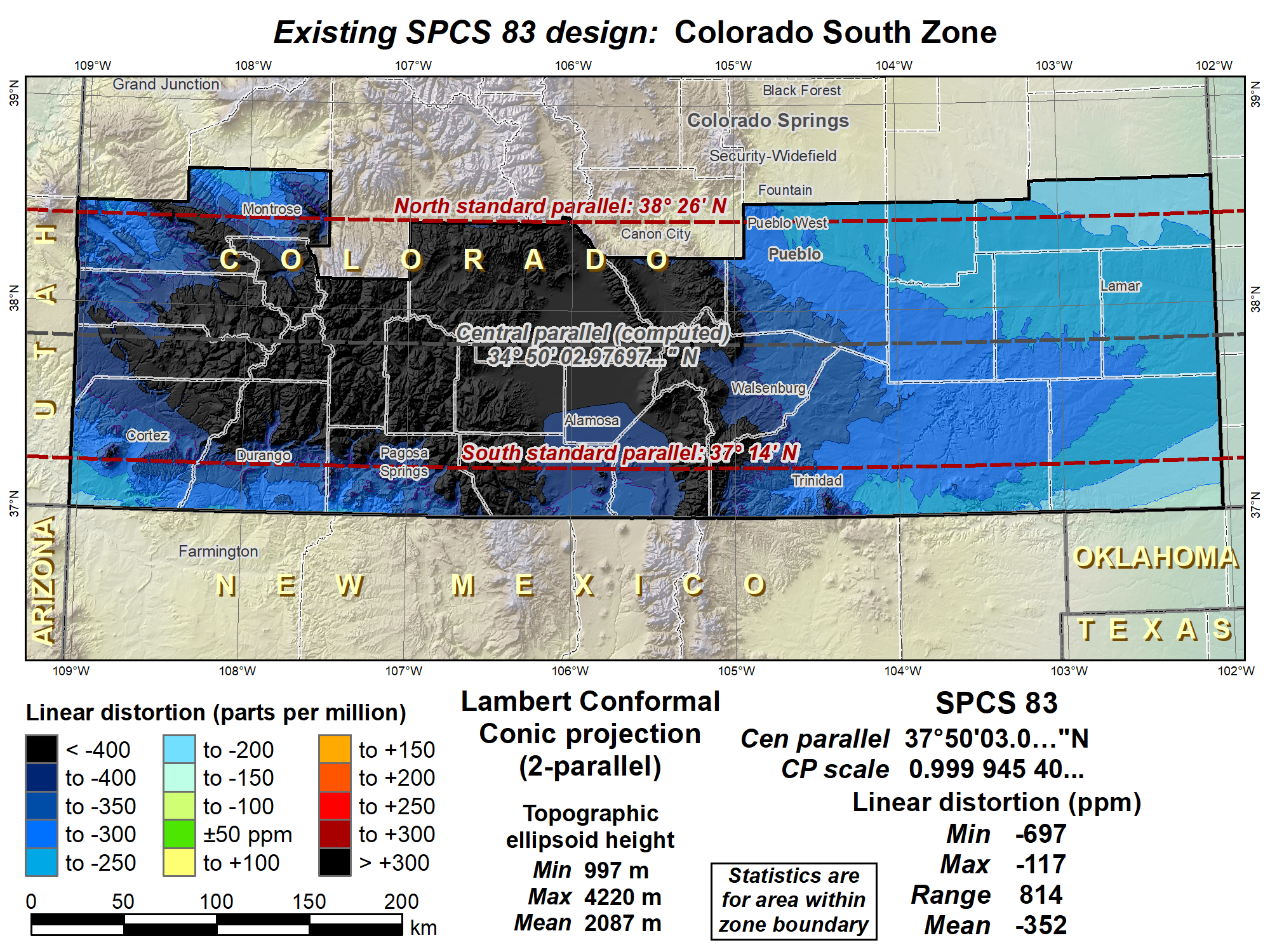 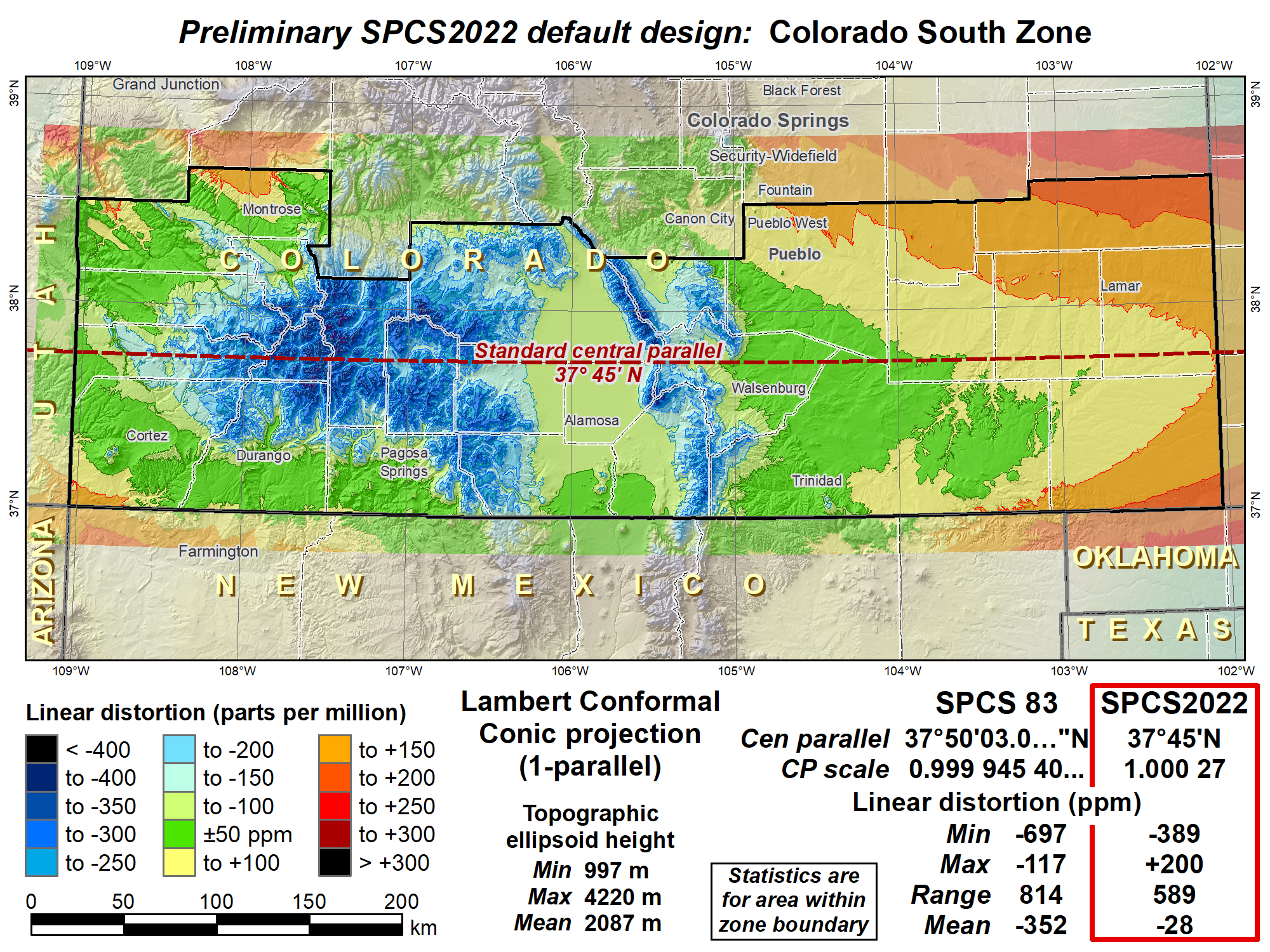 Shifted central parallel south to reduce distortion range, decreased scale to reduce distortion in cities.
Default SPCS2022 would look a lot like SPCS 83…
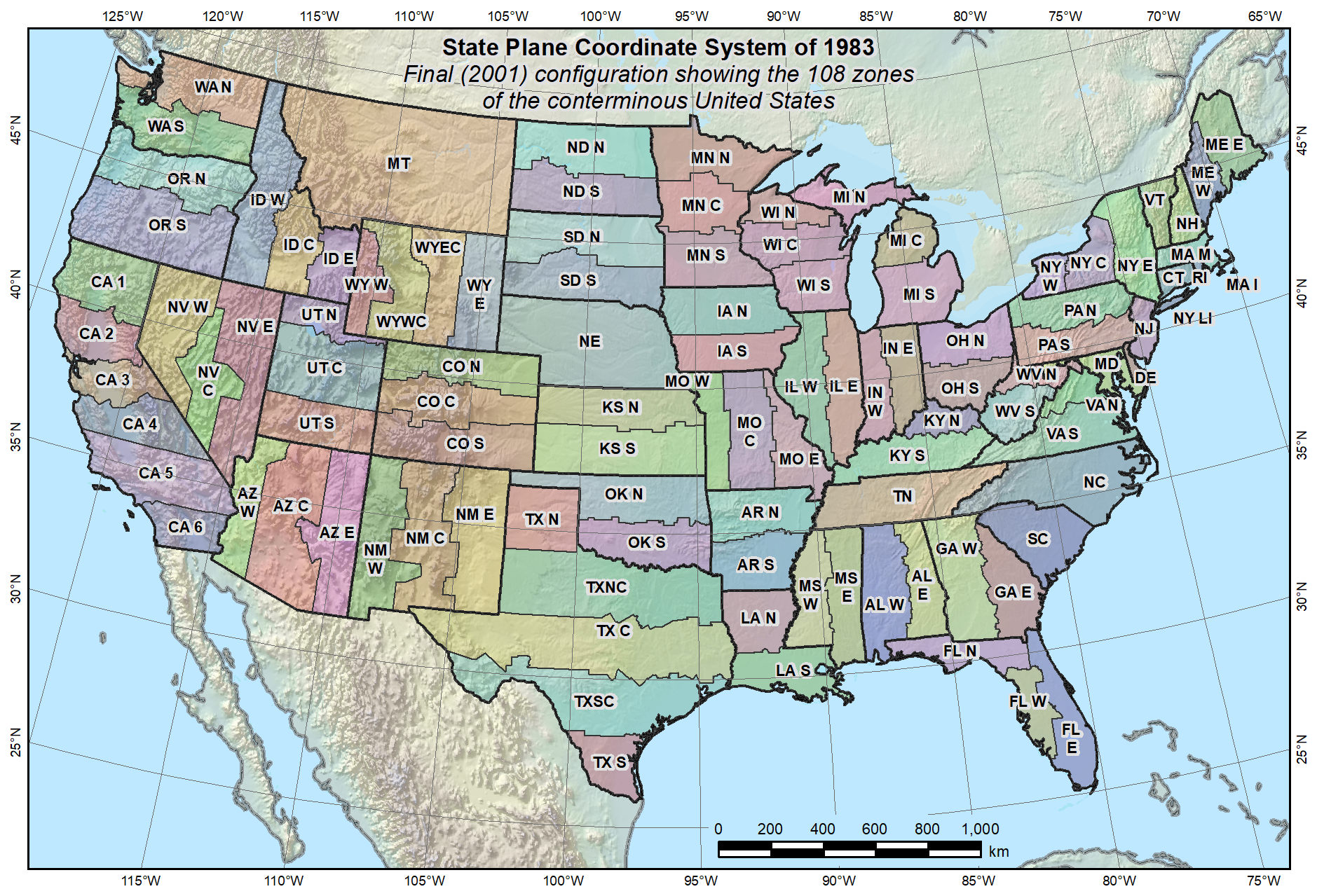 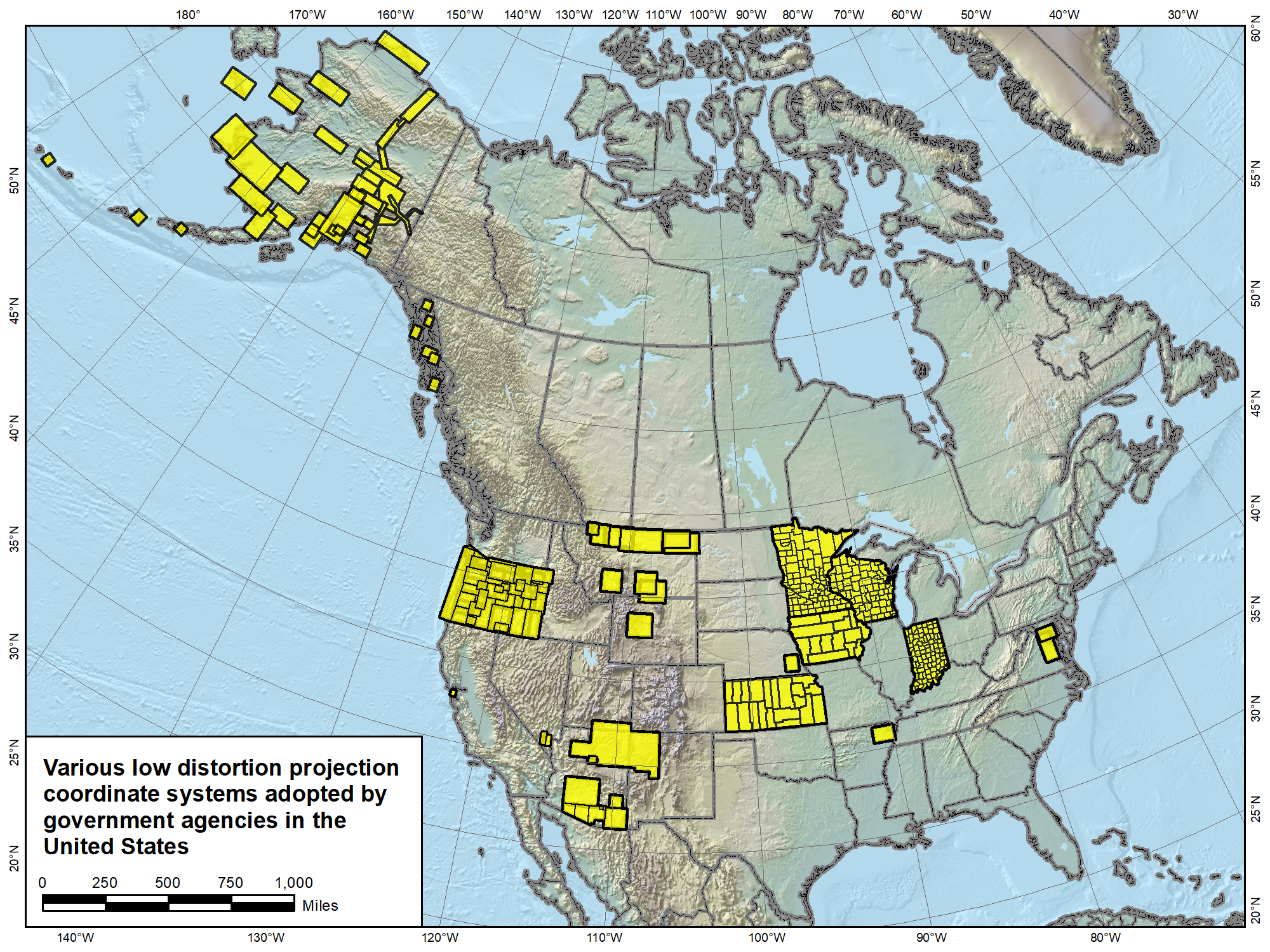 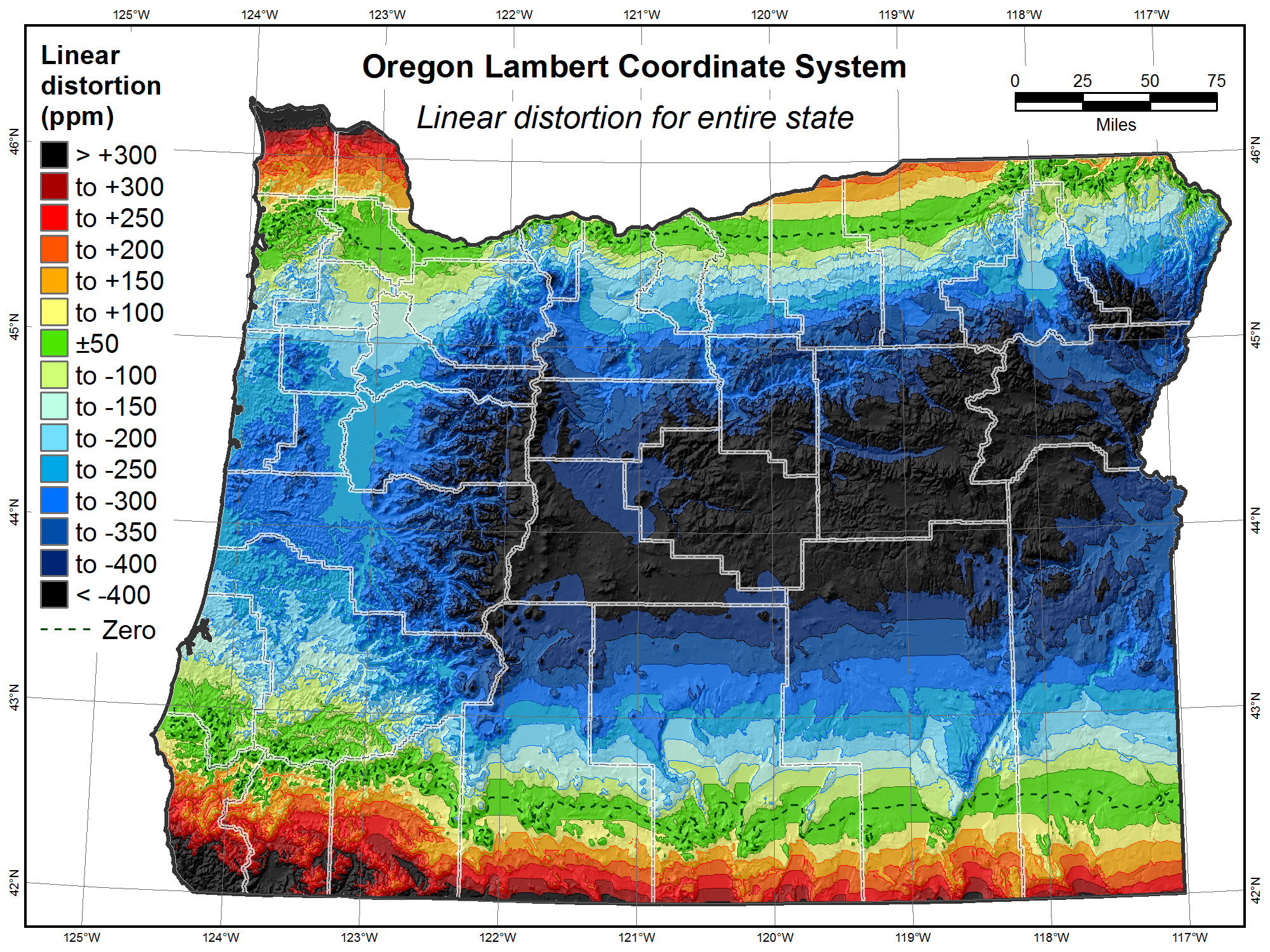 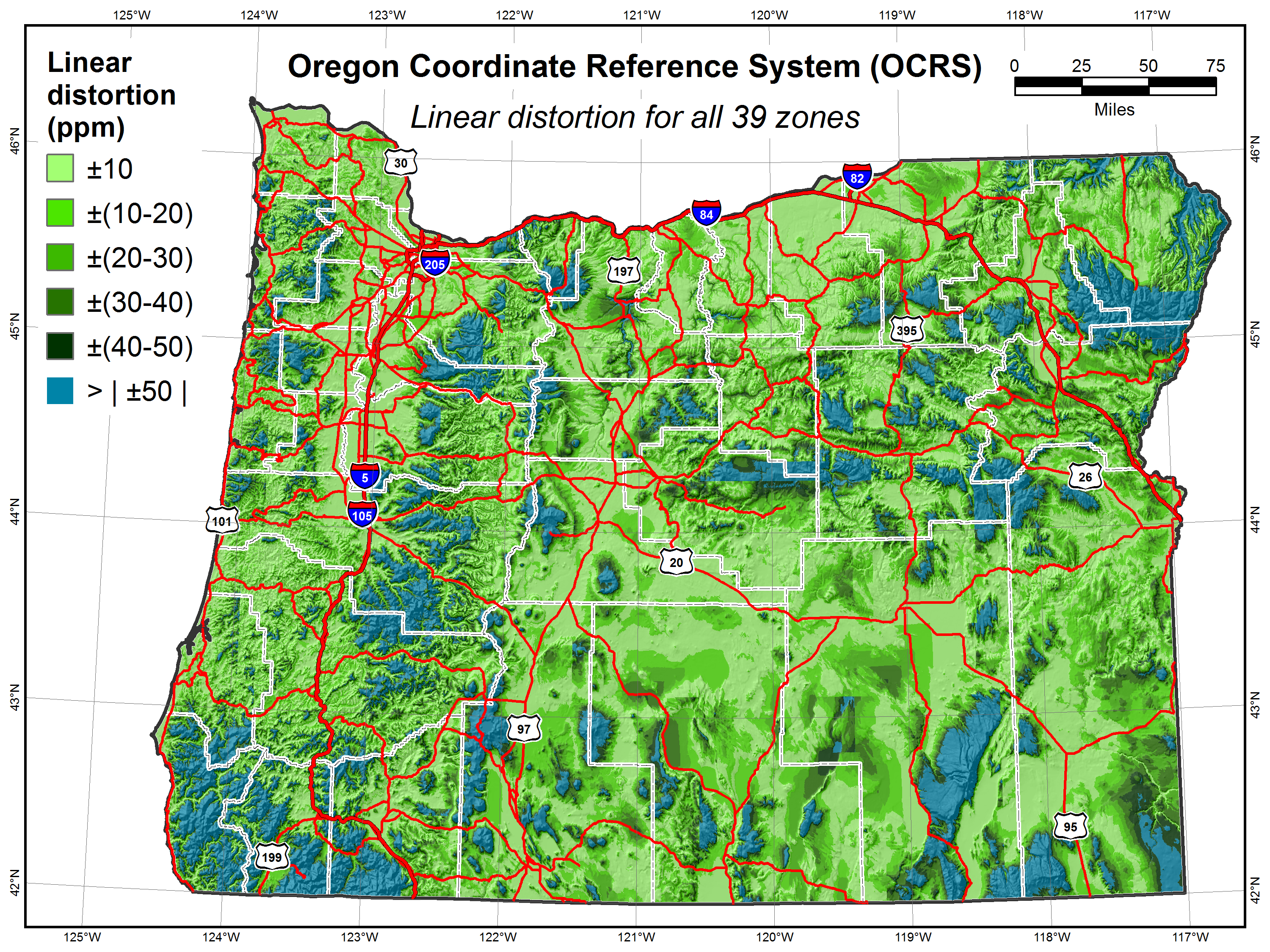 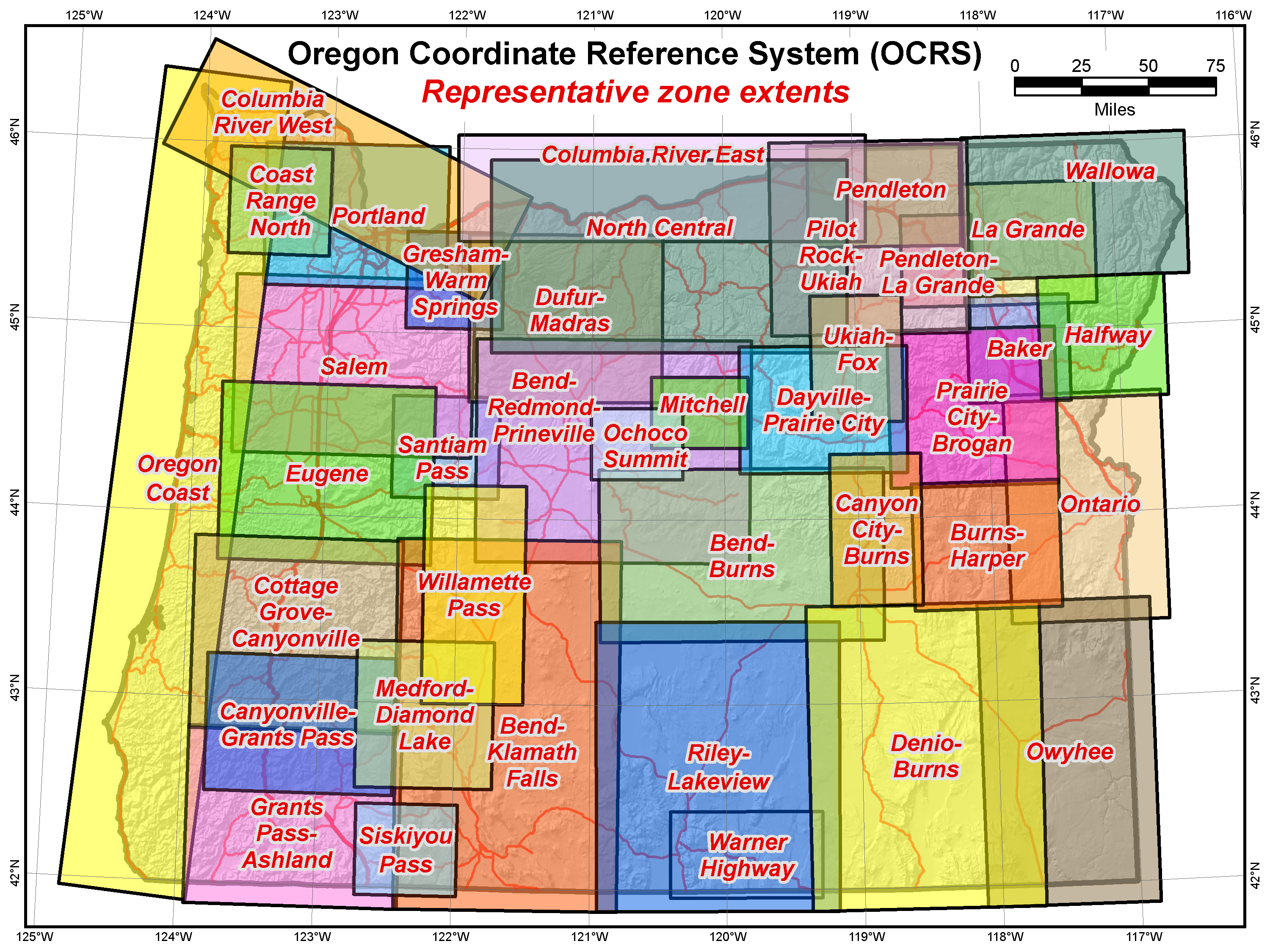 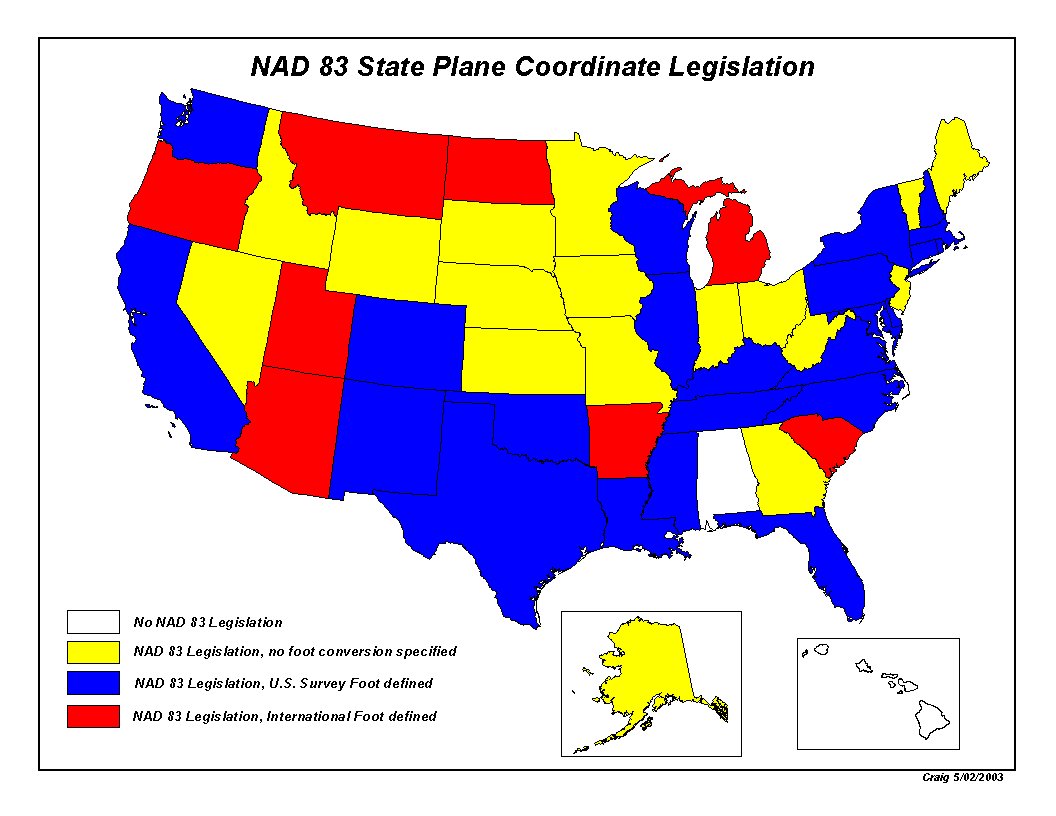 SPCS2022Deadlines (could change)
August 31, 2018 for Federal Register Notice comments
On policy and procedures
Includes “special purpose” zones
Deadlines for consensus input (Procedures 1.d.i.)
Dec 31, 2019 for requests and proposals
Requests are for designs by NGS
Proposals are for designs by contributing partners
Dec 31, 2020 for submittal of approved designs
Proposal must first be approved by NGS
Designs submitted by contributing partners
Designs must be complete before NGS review
Dec 31, 2021 for NGS to confirm zone computations
After deadlines, will be a change request for SPCS2022
NGS.Feedback@noaa.gov
Recommend input by
August 31, 2019
NGS.SPCS@noaa.gov
NGS Webinar on SPCS
geodesy.noaa.gov
Jan. 10, 2019
What matters to WY
Do you want to retain 4 zones as is?
All States will get 1 zone
Do you want LDPs (in addition to 4 zones)?
Do you want Special Zones – in Yellowstone? Any place else? Could it merely be an LDP?
Your opinions and feedback critical to the outcome
How do you want WY to make final decisions?
What do you need to do?
6 months critical decision making
Outreach to associations (GIS, survey, parks,FS, tribal)
Chapters – local input
List options and get consensus (perhaps by votes at board mtgs) 
Recommend target for decision August 2019
GPS on Bench Marks
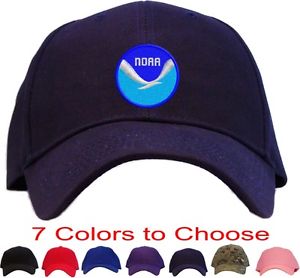 Phase I
Geoid 18
You helped with the final hybrid Geoid Model


All About heights
How important will heights/elevation be in the future?

Phase II
Transformation Tools
Help needed with the transformation tools to the new systems over the next couple of years
Thank you
GPS on BM Efforts in WY
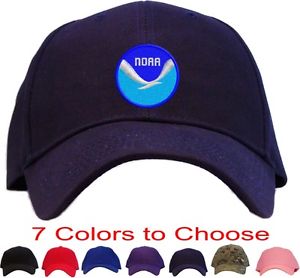 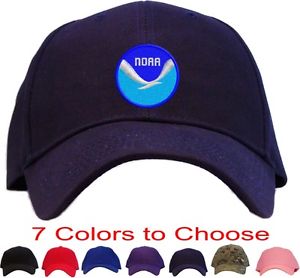 GPS on BM
Phase I - Geoid18 Model Nearing Completion
Over 45% complete (2469 observations)
WY 22%
A  Priority 163 provided, 36 observed 22%
B  Priority 19 provided, 4 observed 21%
CO 54%
A  Priority 40 provided, 15 observed 37%
B  Priority 30 provided, 22 observed 76%
MT 53%
A  Priority 233 provided, 137 observed 58%
B  Priority 43 provided, 24 observed 56%

												Numbers as of Oct 31, 2018
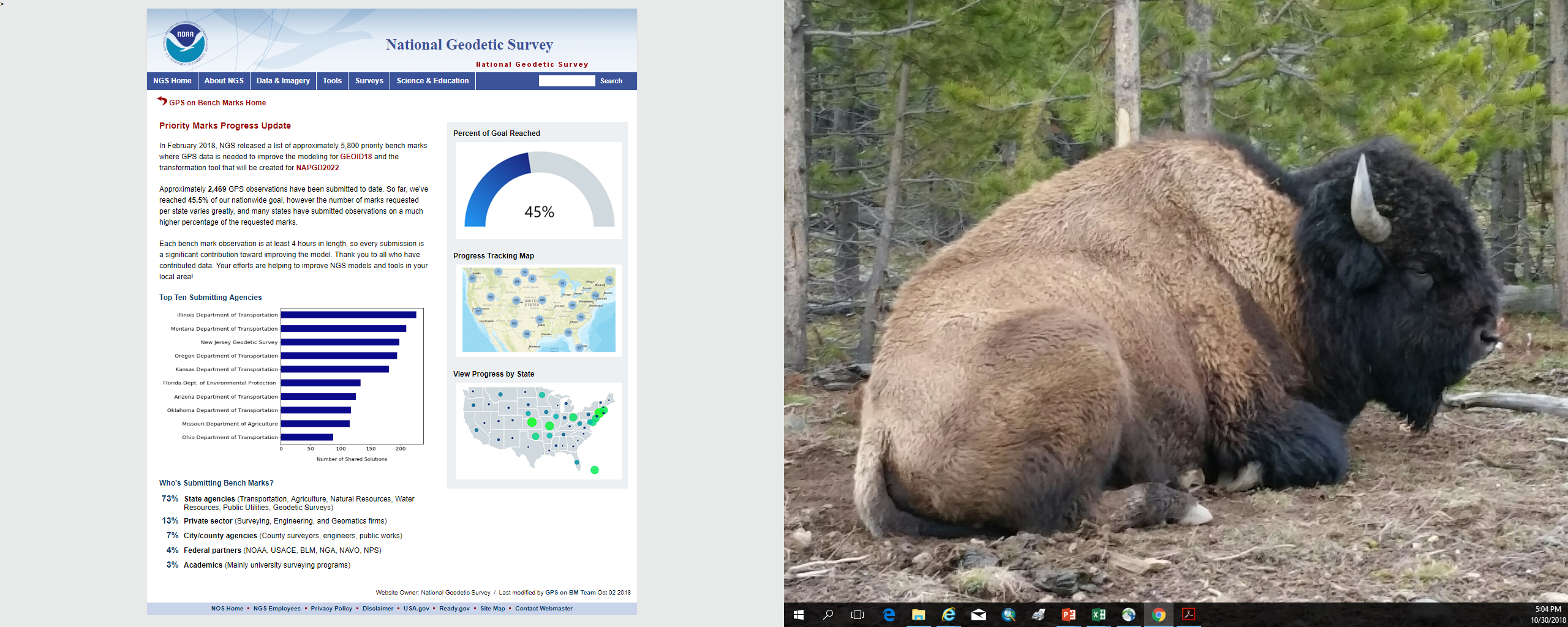 Heights – why so important?
H = Orthometric Height  (leveling)
H  = h - N
h = Ellipsoidal Height (GPS)
N = Geoid Height (model)
h (NAD83)
TOPOGRAPHIC 
SURFACE
(NAVD88) H
N
Geoid Height 
  (GEOID12B)
Geoid
Ellipsoid
Ellipsoid, Geoid, and Orthometric Heights
CrowdsourcingGPS on Bench Marks
Find Bench Marks (priority and others)
Use our priority BM/tracking map
Use NGS Data Explorer
Use DS-World
Provide a recovery note
Use DS-World (or new NGS beta app)
Provide updated descriptions, 
     Coordinates, photos (use DS-World)
Collect GPS data
Share through OPUS
Create OPUS Data Sheet
GIS Community 
can assist here
Requires Survey Grade 
GPS data and 
min. of 4 hrs of data
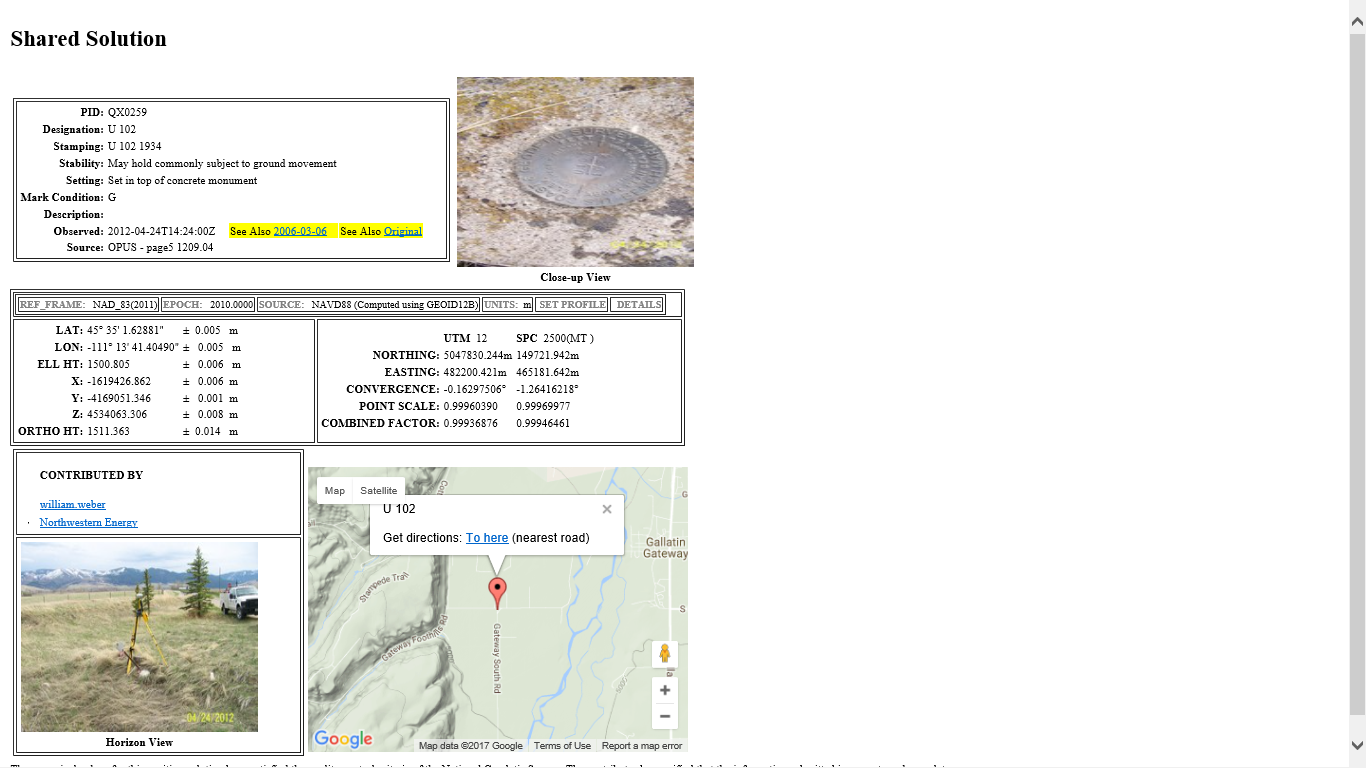 OPUS Share Data Sheet
Priority BMs Identified
A Priority
   B Priority
Rocky Mountain Region Map and Volunteer Sign up
Signup sheet: 
https://survey123.arcgis.com/share/130be382350e4a38a71de3b2e4d92a98 (Must cut and paste)

Status Map: 
https://www.arcgis.com/apps/webappviewer/index.html?id=0829616b6ec740b7a0bfbf057188e865

NGS Map: 
https://geodesy.noaa.gov/GPSonBM/index.shtml
Priority Stations near Casper, WY
Priority Stations near Casper, WY
Rocky Mountain Regional Map
Why do we need 4 hours of data?
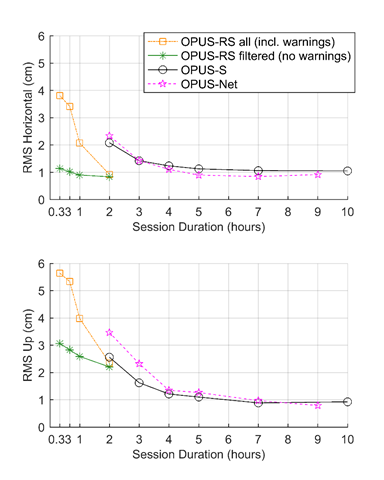 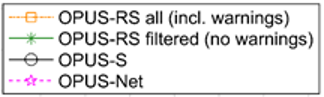 NGS is working on OPUS for RTK that will accept 3 minute observations, however the accuracy will NOT be as good as 4 hour observations.
1 sigma
Graph Courtesy of Dr. Daniel Gillins
[Speaker Notes: Better solutions with lower RMS are important for creating the hybrid geoid model. The Transformation Tools will need a higher density of data, so we are willing to trade a decrease in accuracy for the ability to get data on many more marks.]
NGS GPS on BM Training Material
NGS Video Library
GPS on Bench Marks Webpages
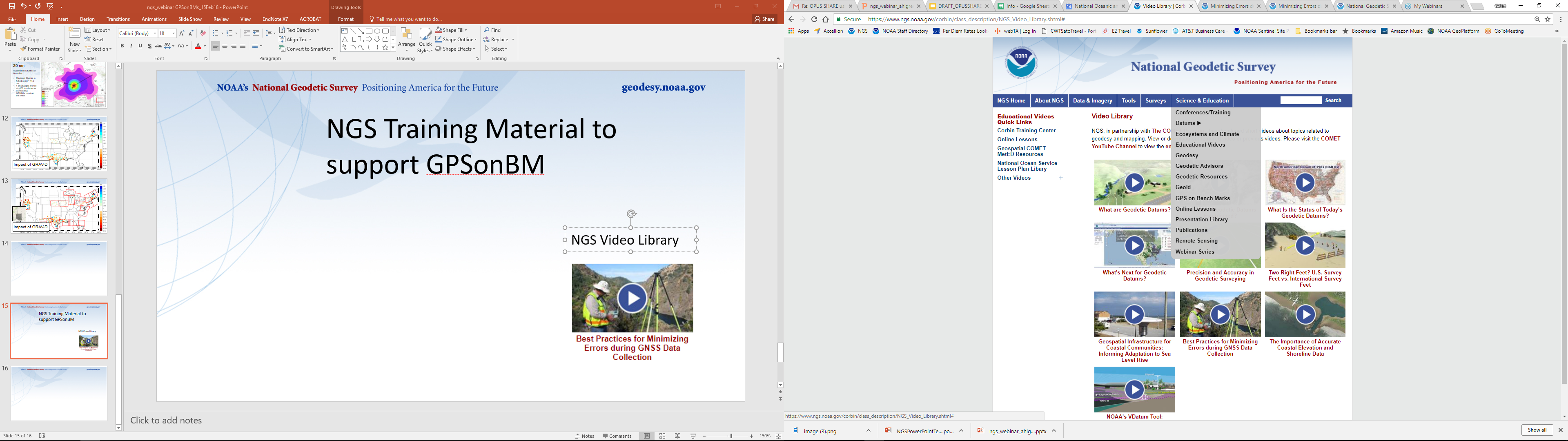 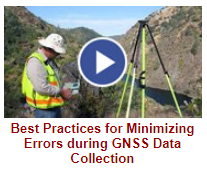 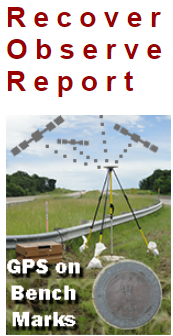 NGS Online Lessons
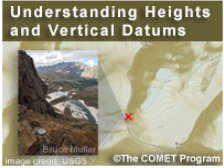 Rocky Mountain Region WebinarsGPS on BM
May 21, 2018 2:00 Basics, why, how, when


June 7, 2018 2:00 Mark Recovery (DS-World)


June 14, 2018 2:00 Collecting GPS data and Sharing through OPUS (Survey Grade, min. of 4 hrs) https://attendee.gotowebinar.com/recording/3222375402987297281
https://attendee.gotowebinar.com/recording/4100208993309956616
https://attendee.gotowebinar.com/recording/8767732610551898883
Next Steps
Phase II
New priority stations for Transformation tool
Many more stations
Design a more localized approach
Provide incentive
Utilize interns (request positions)
NGS is exploring use of RTK
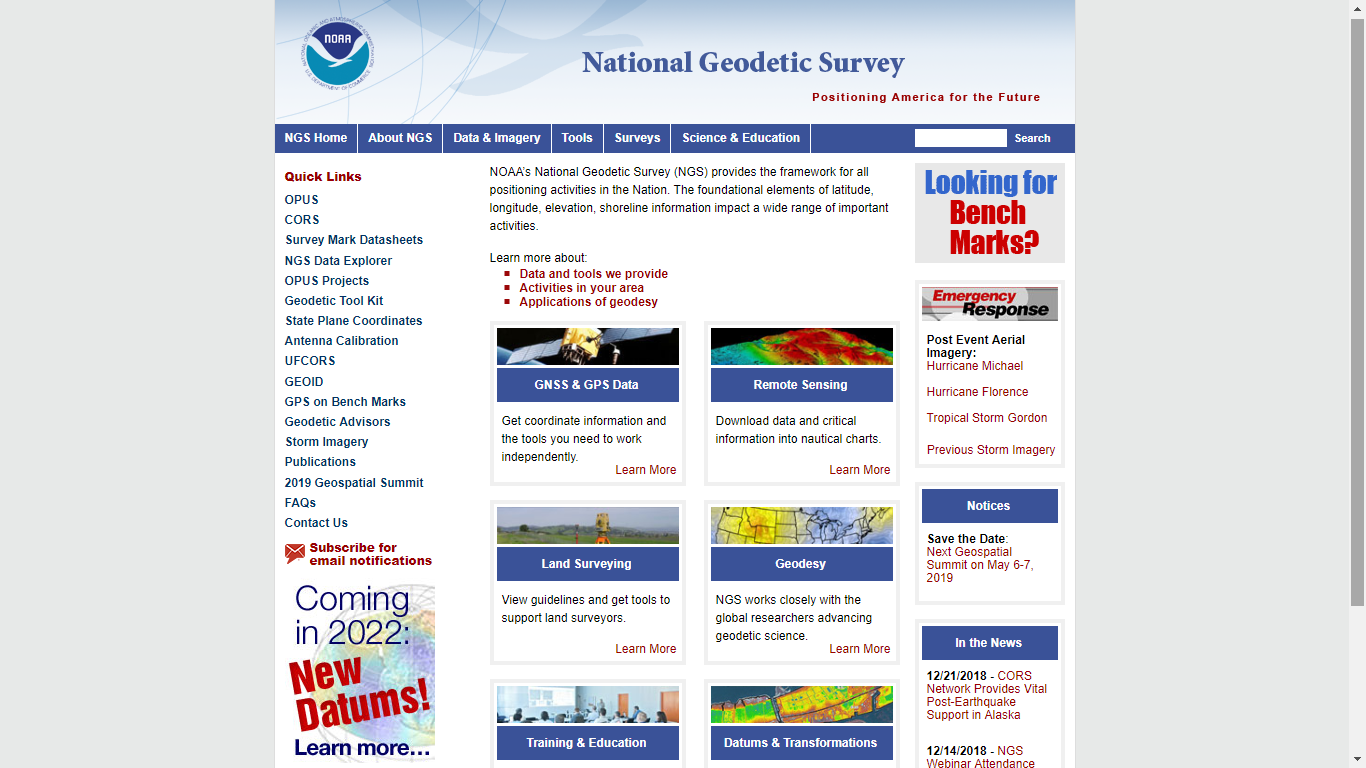 geodesy.noaa.gov
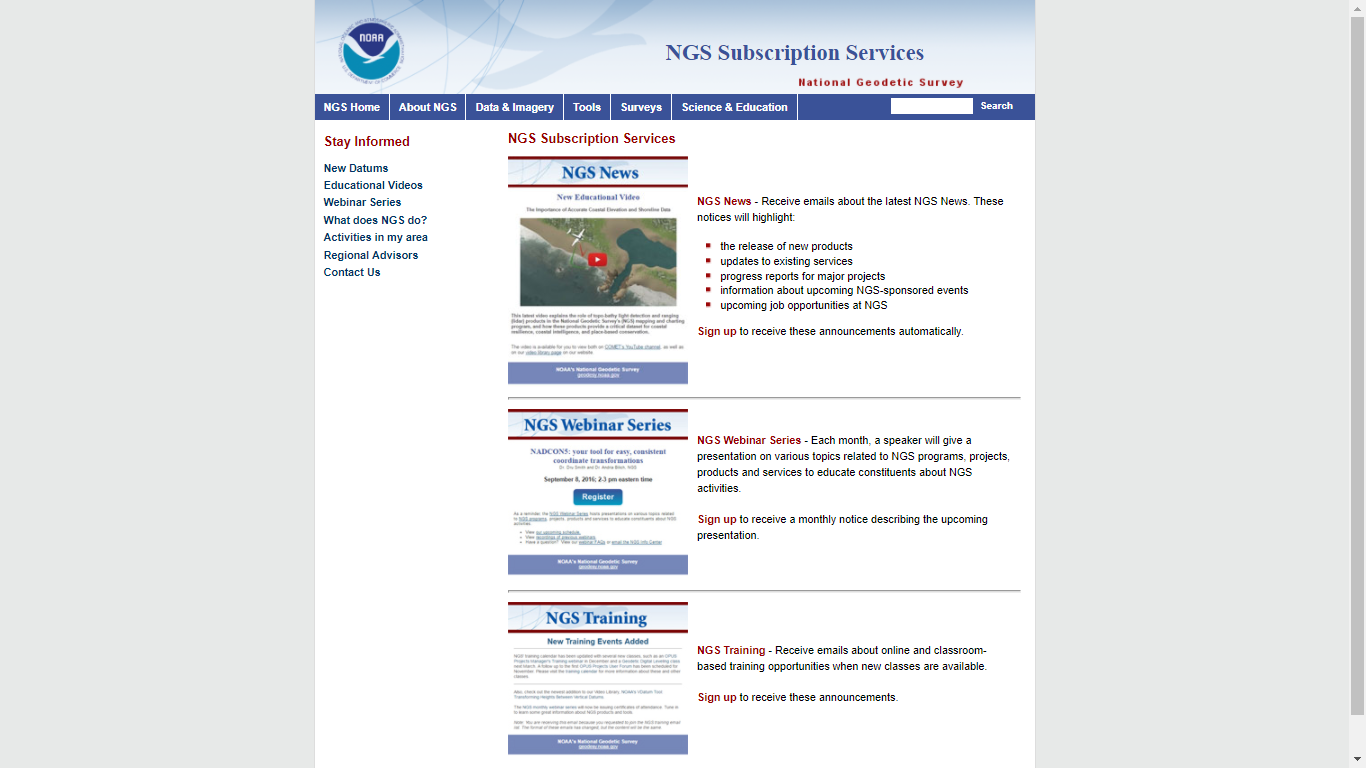 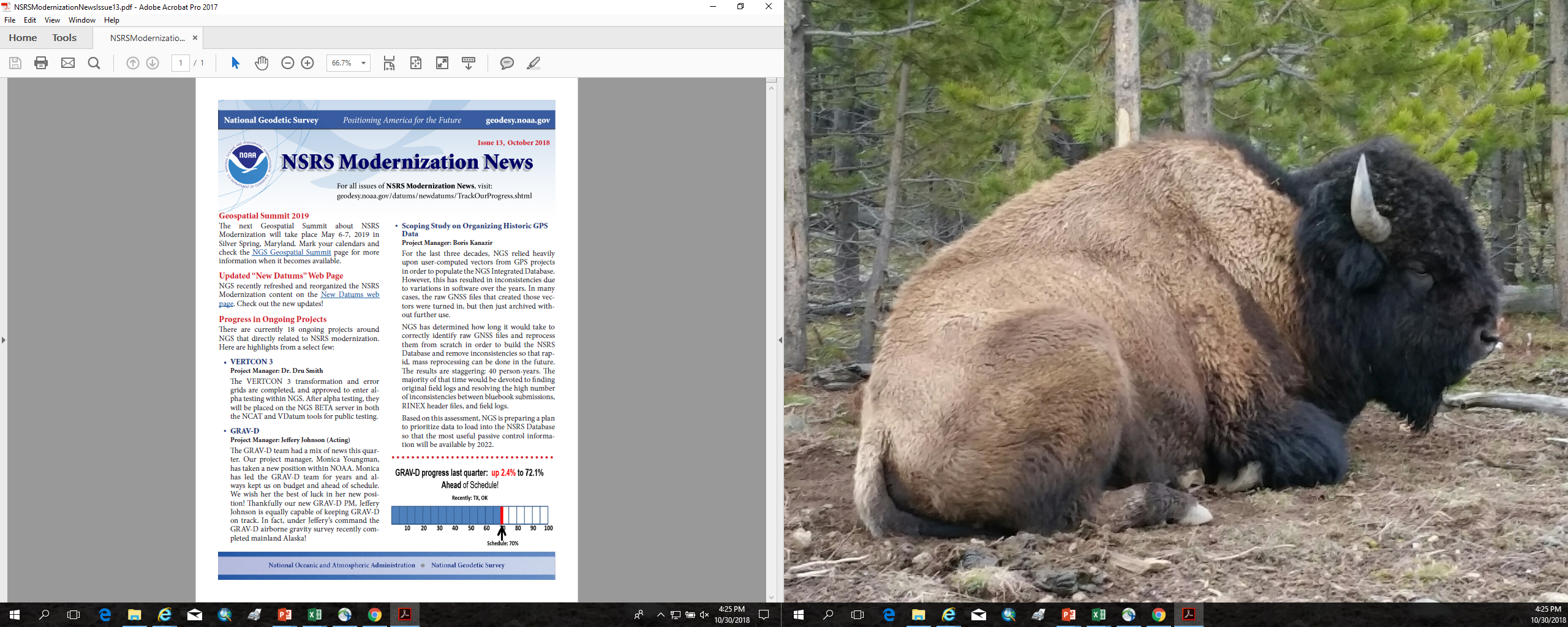 Geospatial Summit
  May 6-7, 2019
Vertcon 3
GRAV-D
NOAA Technical Report NOS NGS 62, “Blueprint for 2022, Part 1: Geometric Coordinates
 
NOAA Technical Report NOS NGS 64, “Blueprint for 2022, Part 2: Geopotential Coordinates

Geodesy.noaa.gov
2019 Geospatial Summit
SAVE THE DATE!
Geospatial Summit
Dates:  May 6 - May 7, 2019
Location:  Silver Spring Civic Center
Invitees:  NSRS users plus NGS Subject Matter Experts
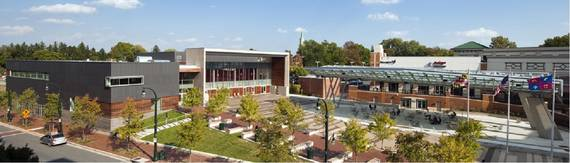 60
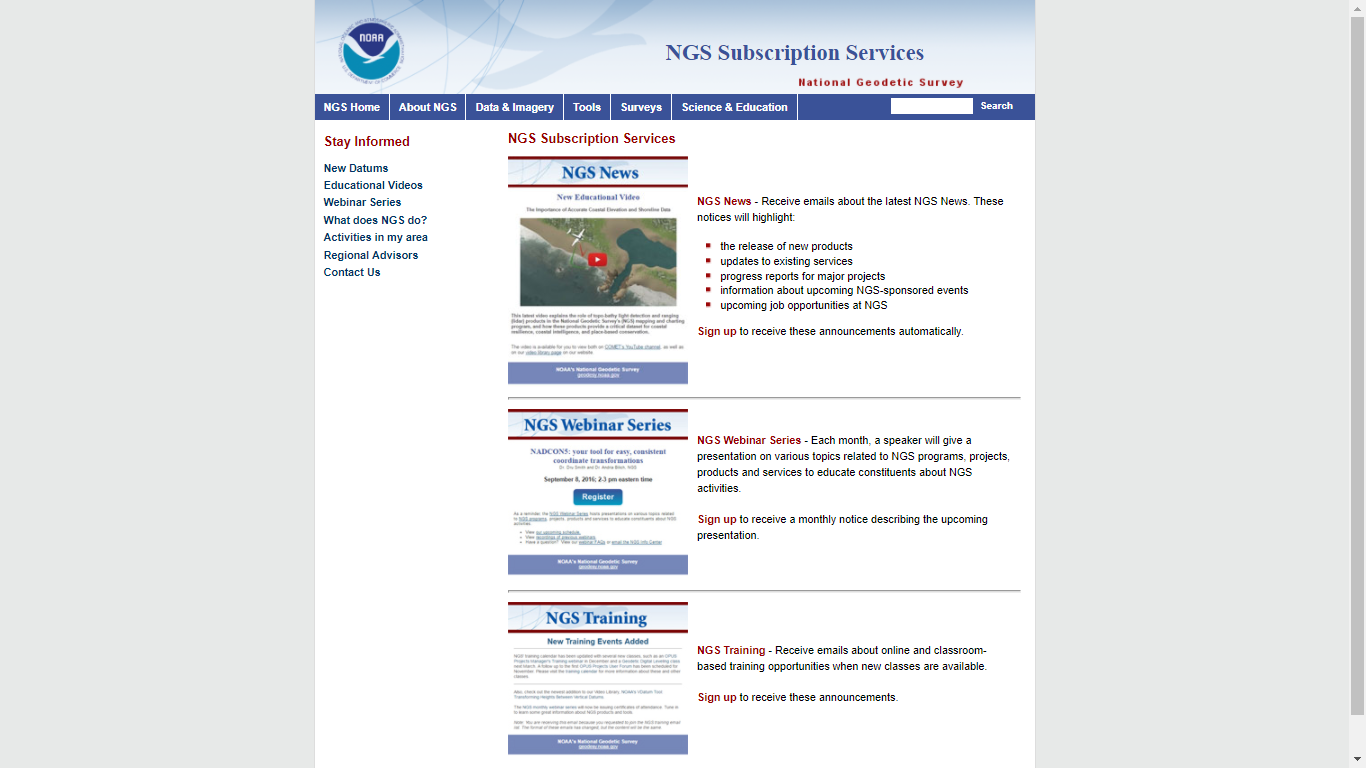 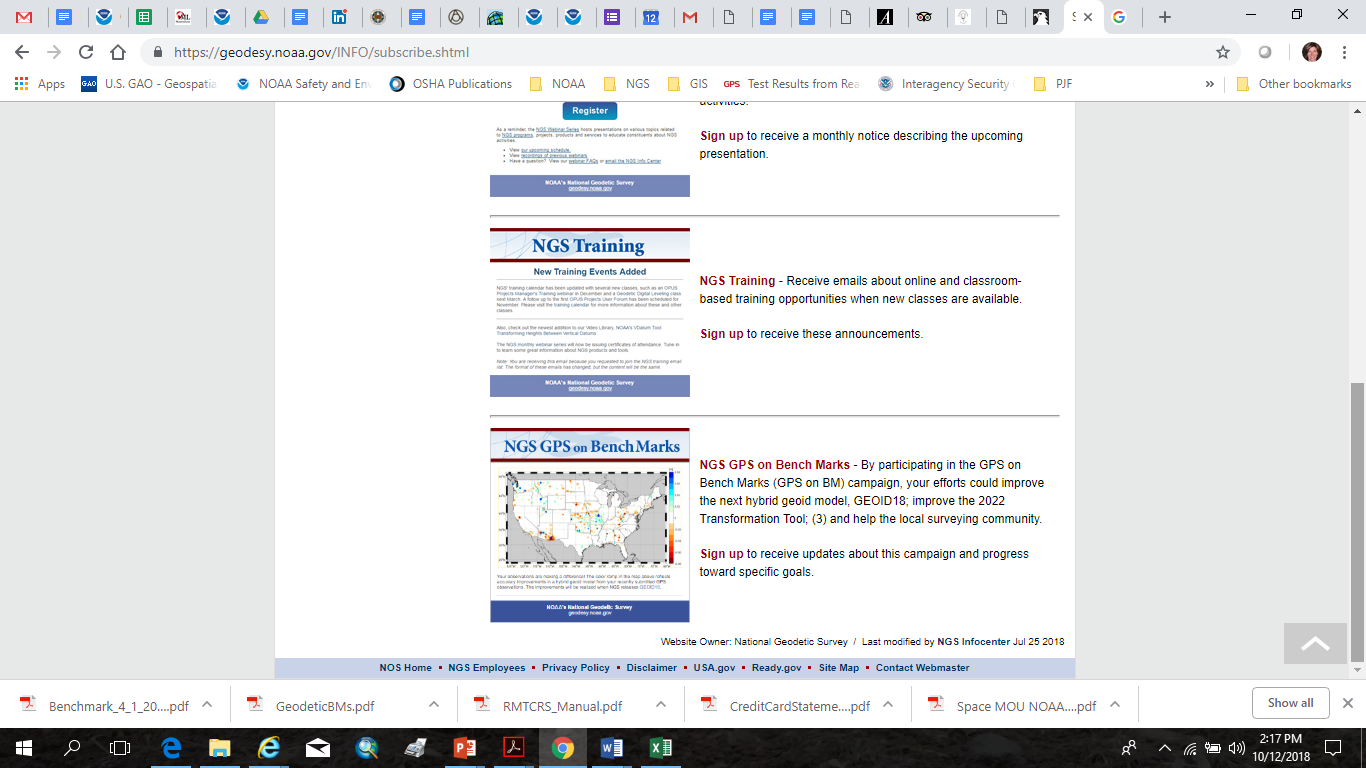 New Subscription Service 
GPS on Bench Marks
Next steps and Future
SPCS 2022
Consensus needed across the State
 4 existing zones, 1 zone, LDPs, Special Zones?
GPS on BM for transformation tools
Need GIS communities assistance in identifying whether marks are in place and good for GPS
Interns
RTK
???
NOAA’s National Geodetic Survey
Thank you
Pam Fromhertz
Rocky Mountain Regional Advisor
Pamela.Fromhertz@noaa.gov
240-988-6363
Geodesy.noaa.gov
Mark Corbridge
WY NGS Geodetic Coordinator
WYNGScoordinator@gmail.com
(307) 777-4123